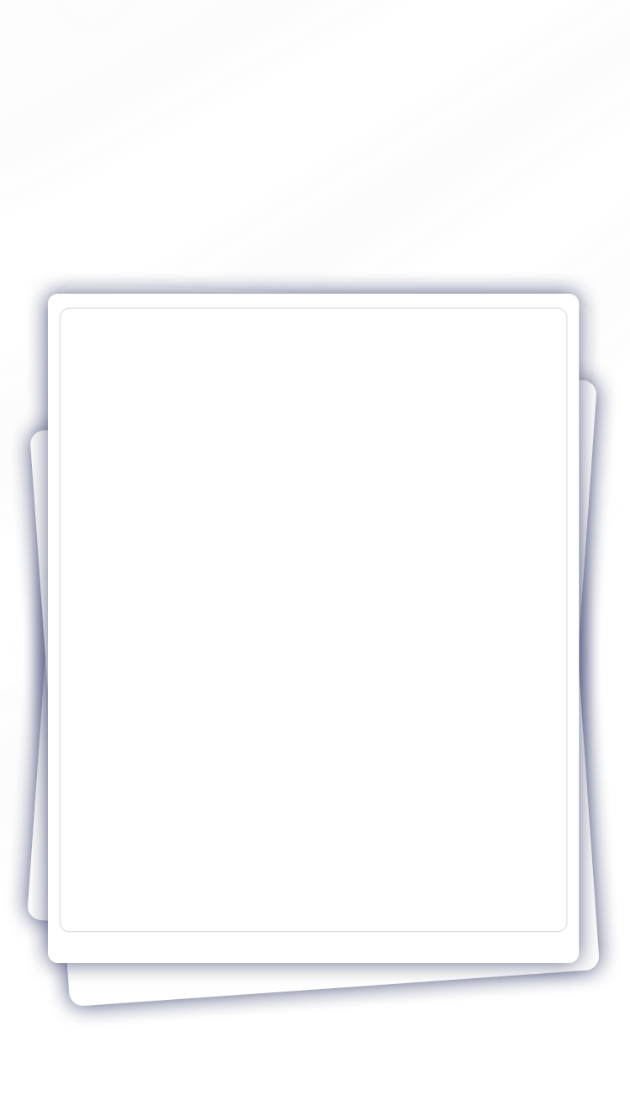 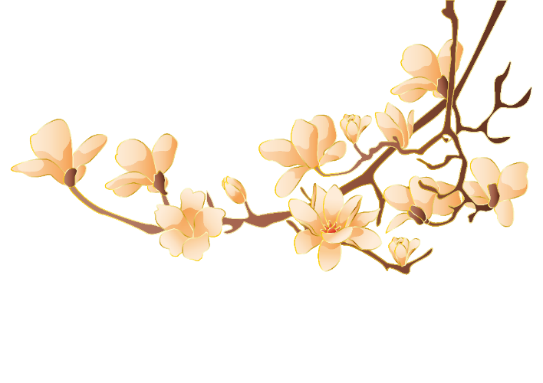 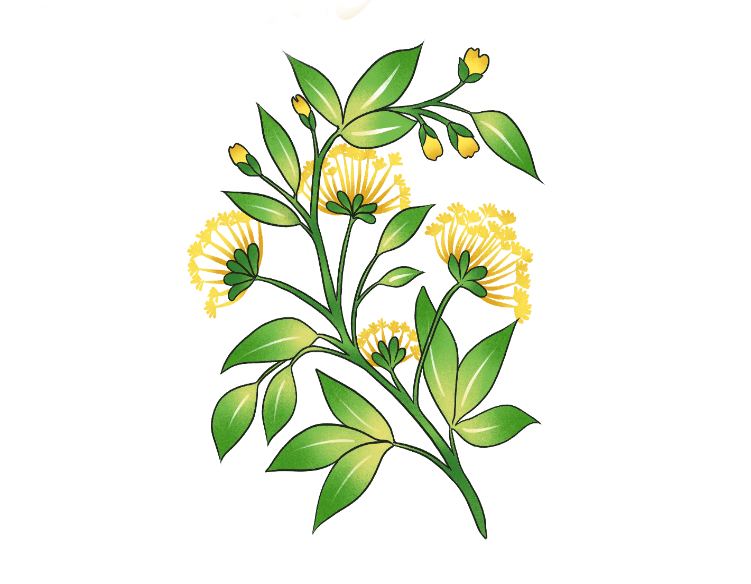 CHÀO MỪNG CÁC EM ĐẾN VỚI TIẾT TOÁN
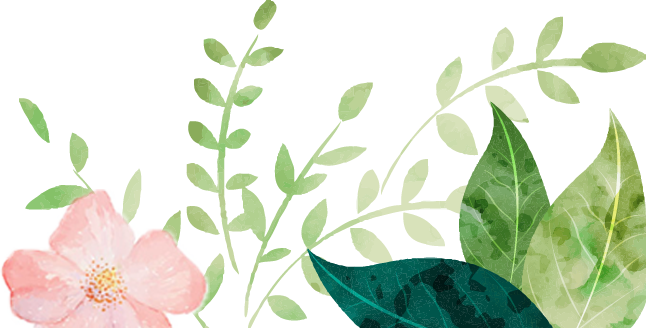 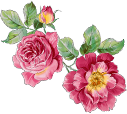 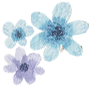 KHỞI ĐỘNG
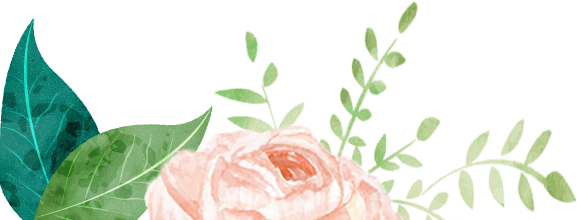 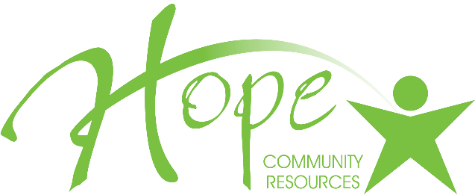 [Speaker Notes: Bài giảng soạn bởi Ngọc Lan]
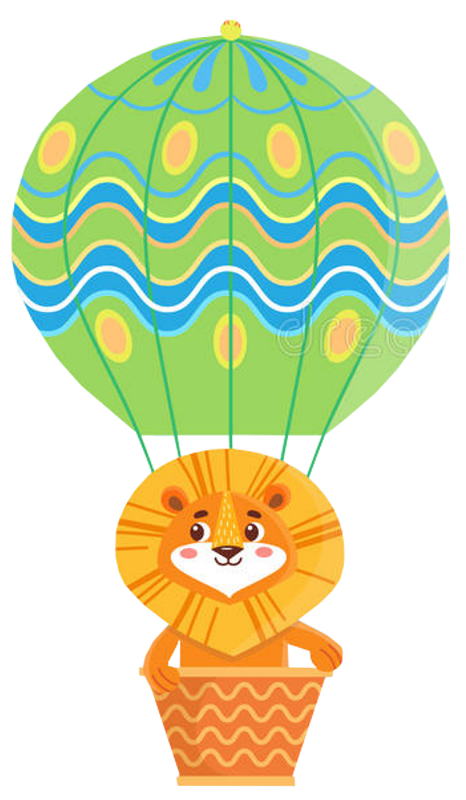 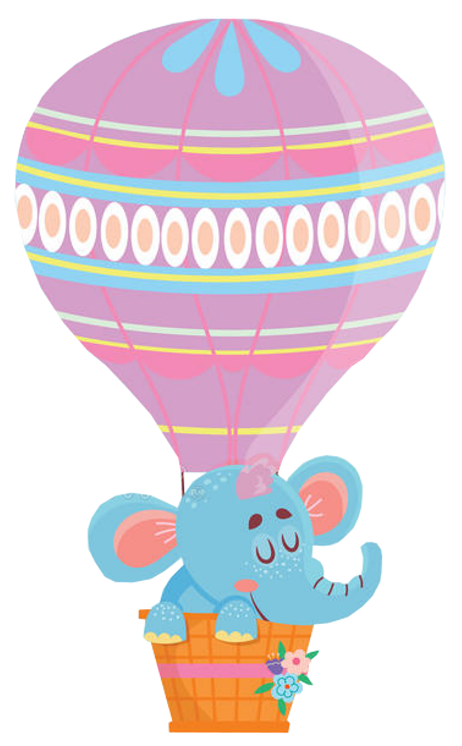 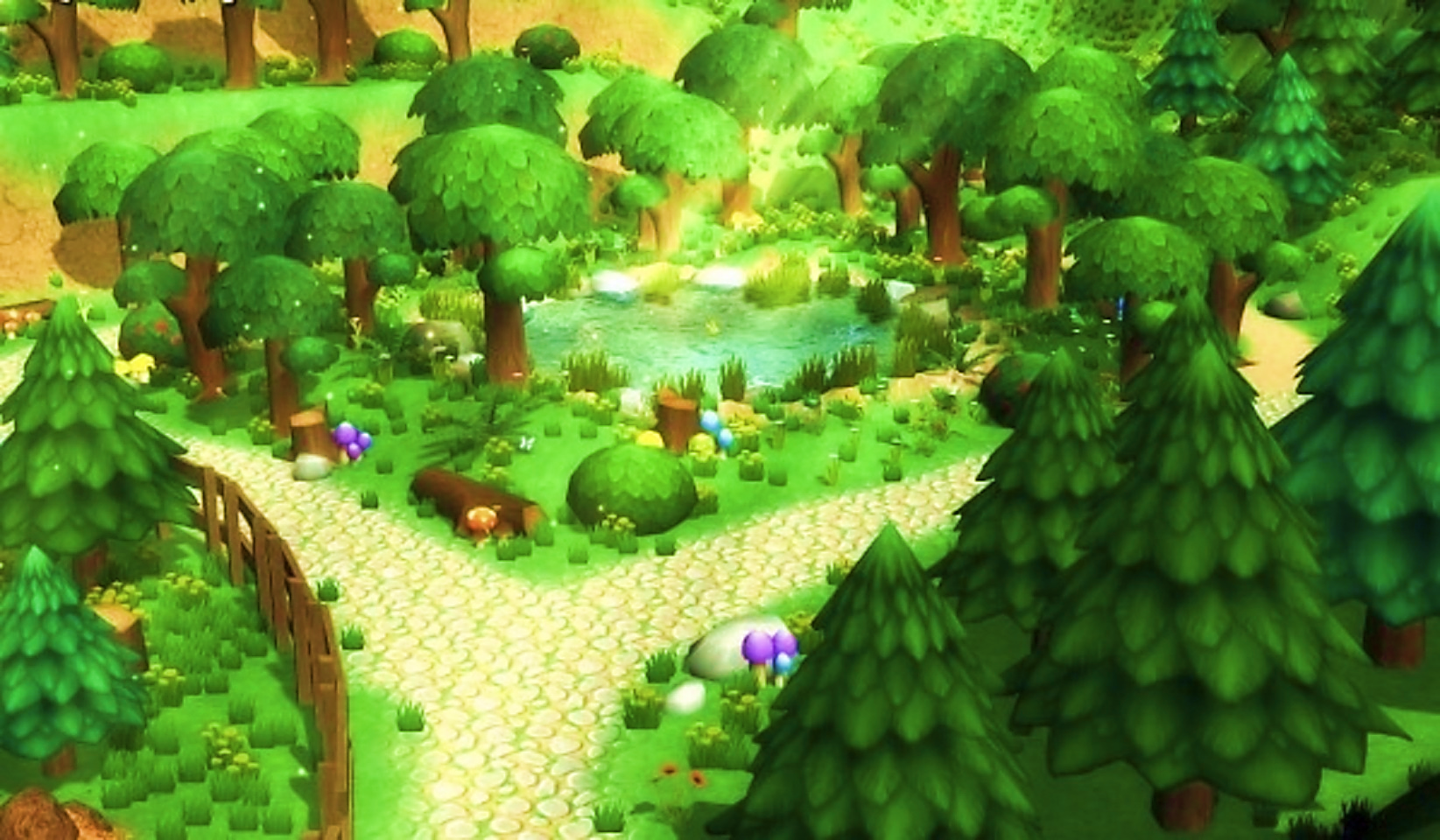 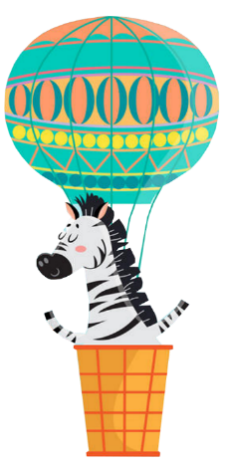 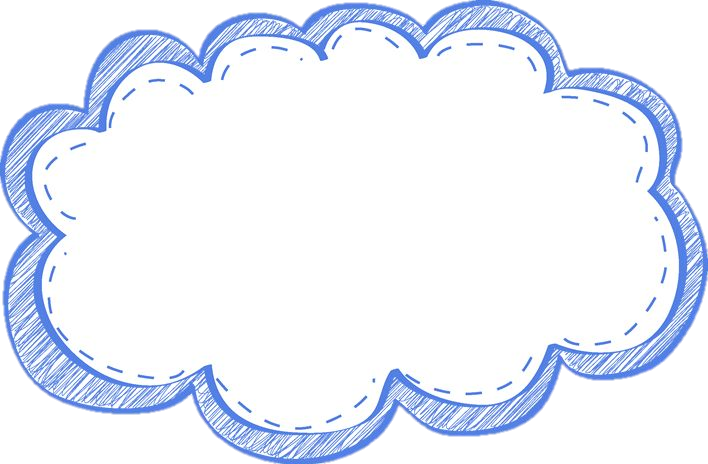 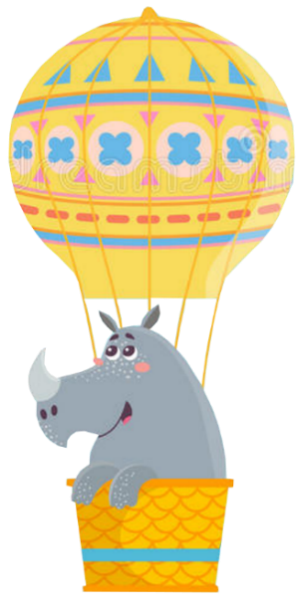 BAY LÊN NÀO
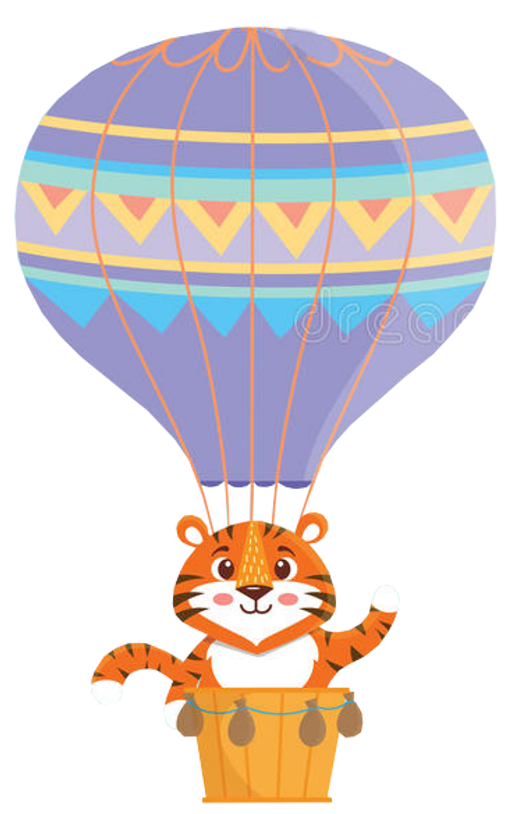 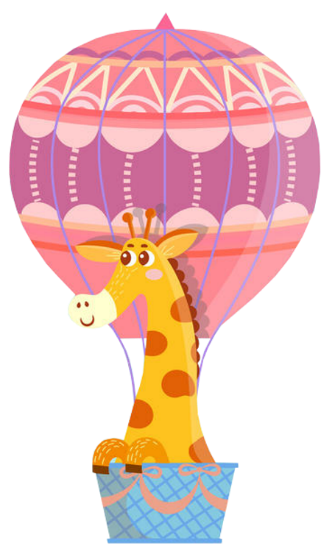 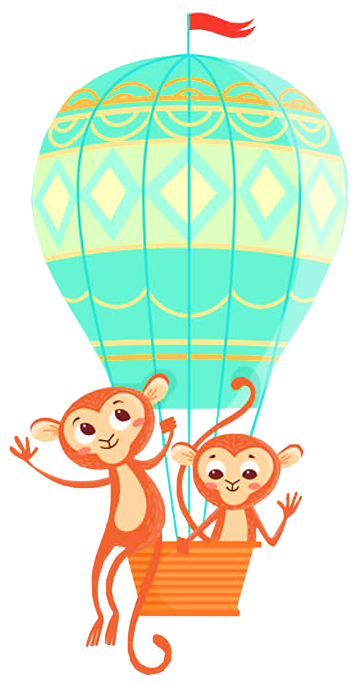 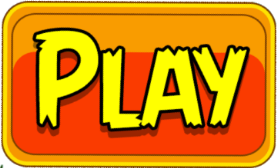 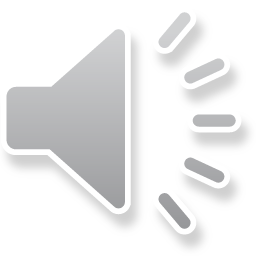 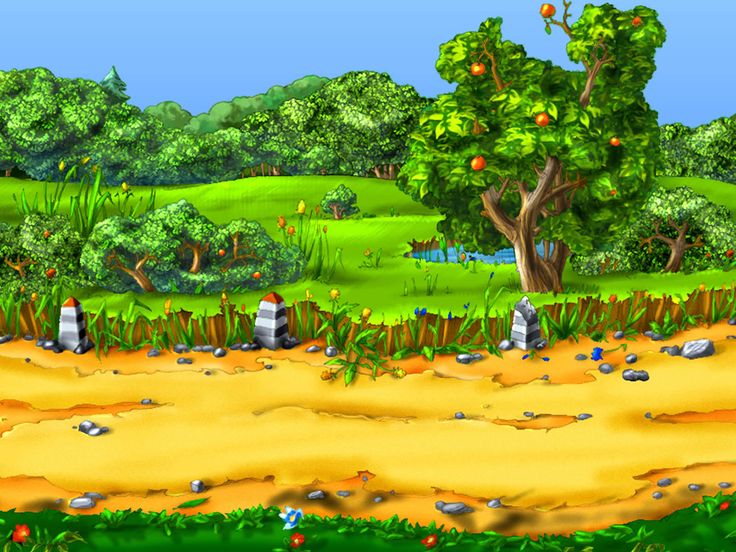 Khám phá
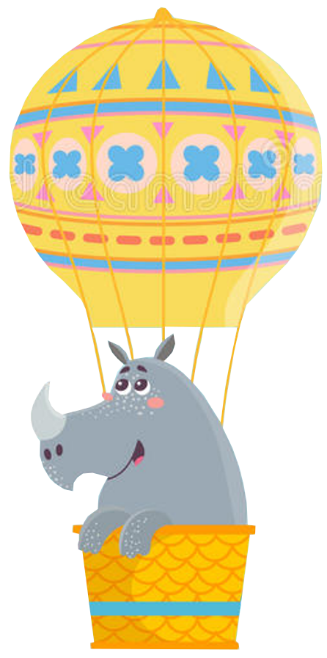 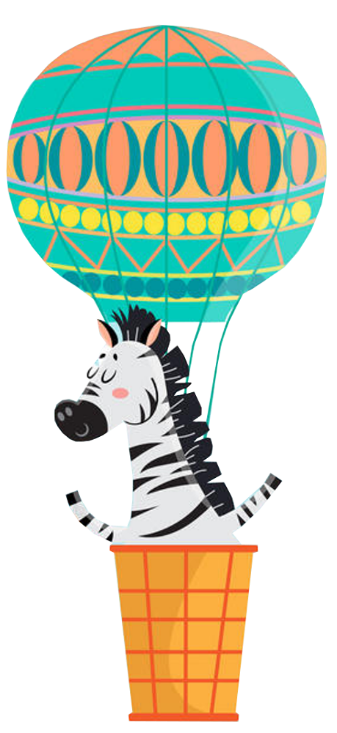 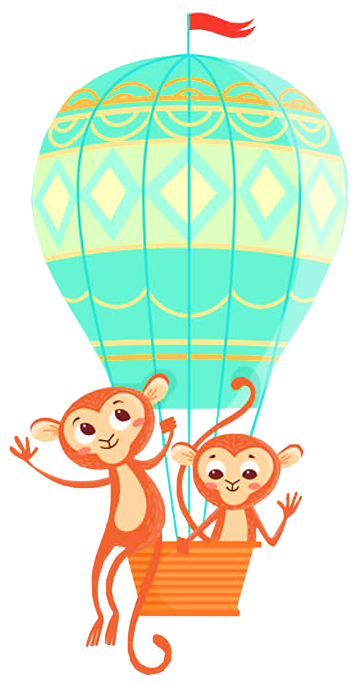 Tê giác
Ngựa vằn
Khỉ
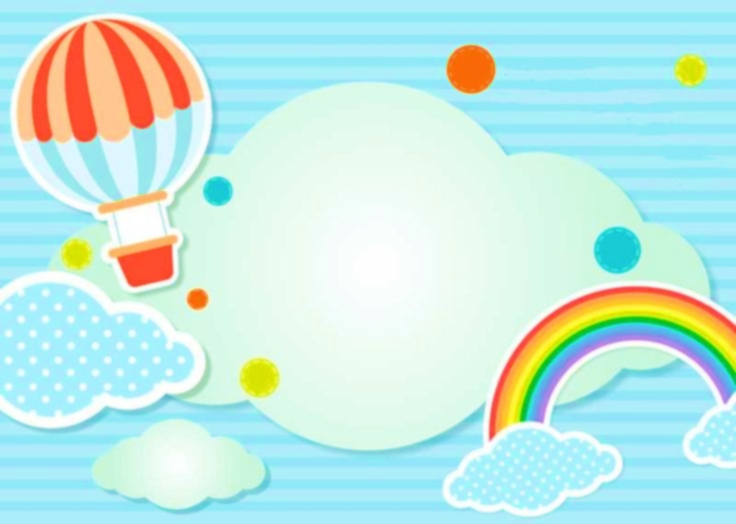 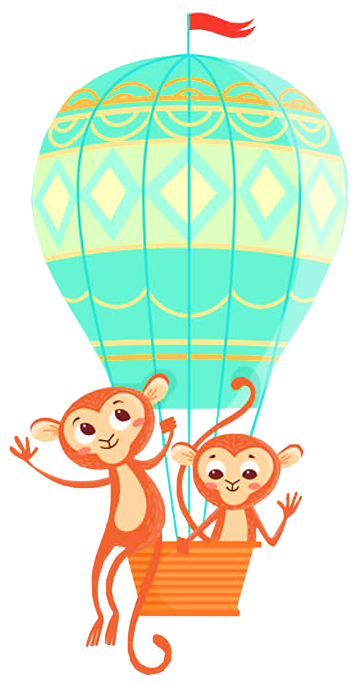 3 gấp lên 4 lần được:
12
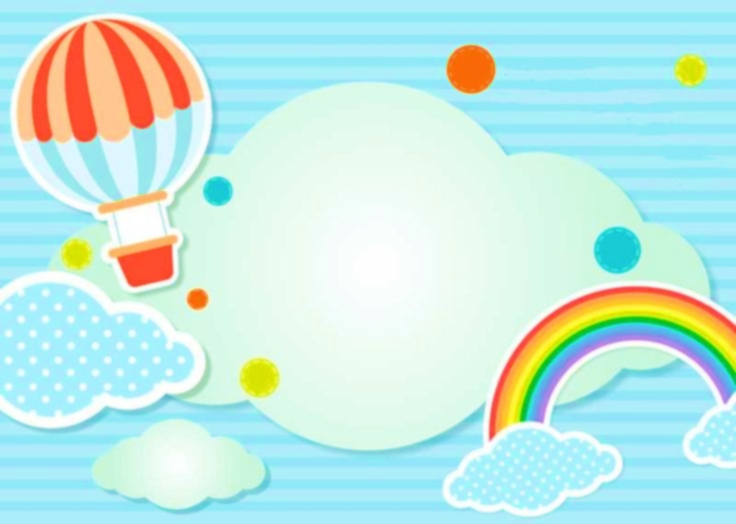 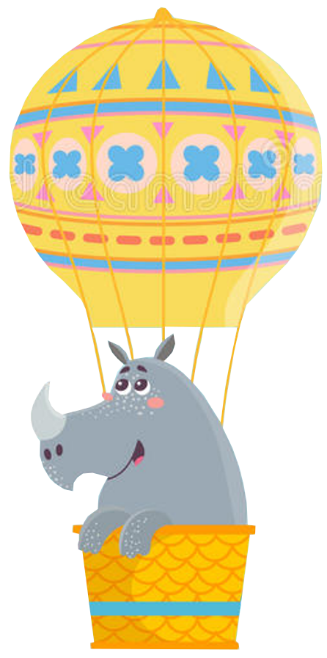 8 gấp lên 5 lần được:
40
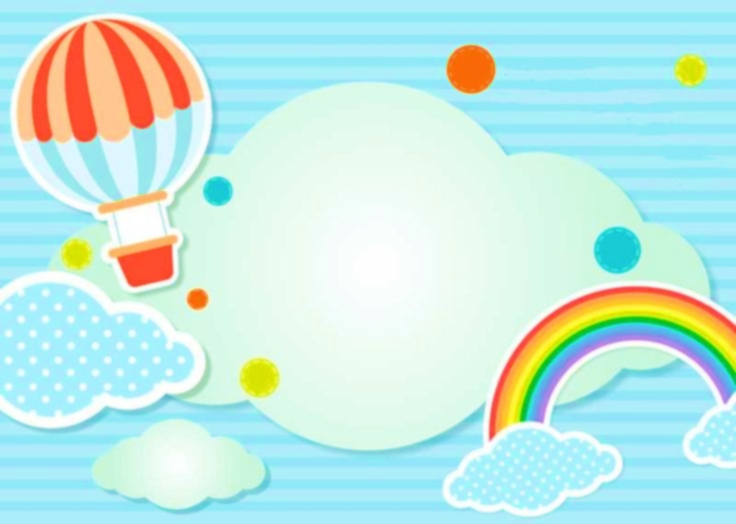 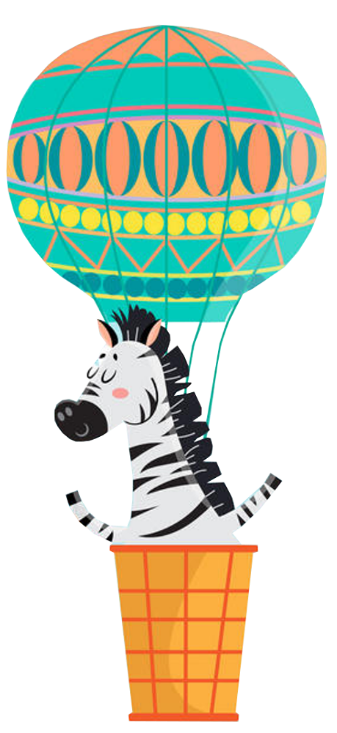 Có 10 cái kẹo cô chia cho 3 bạn. Theo em mỗi bạn được mấy cái kẹo và cô còn lại mấy cái?
Mỗi bạn được 3 cái. 
Cô còn lại 1 cái.
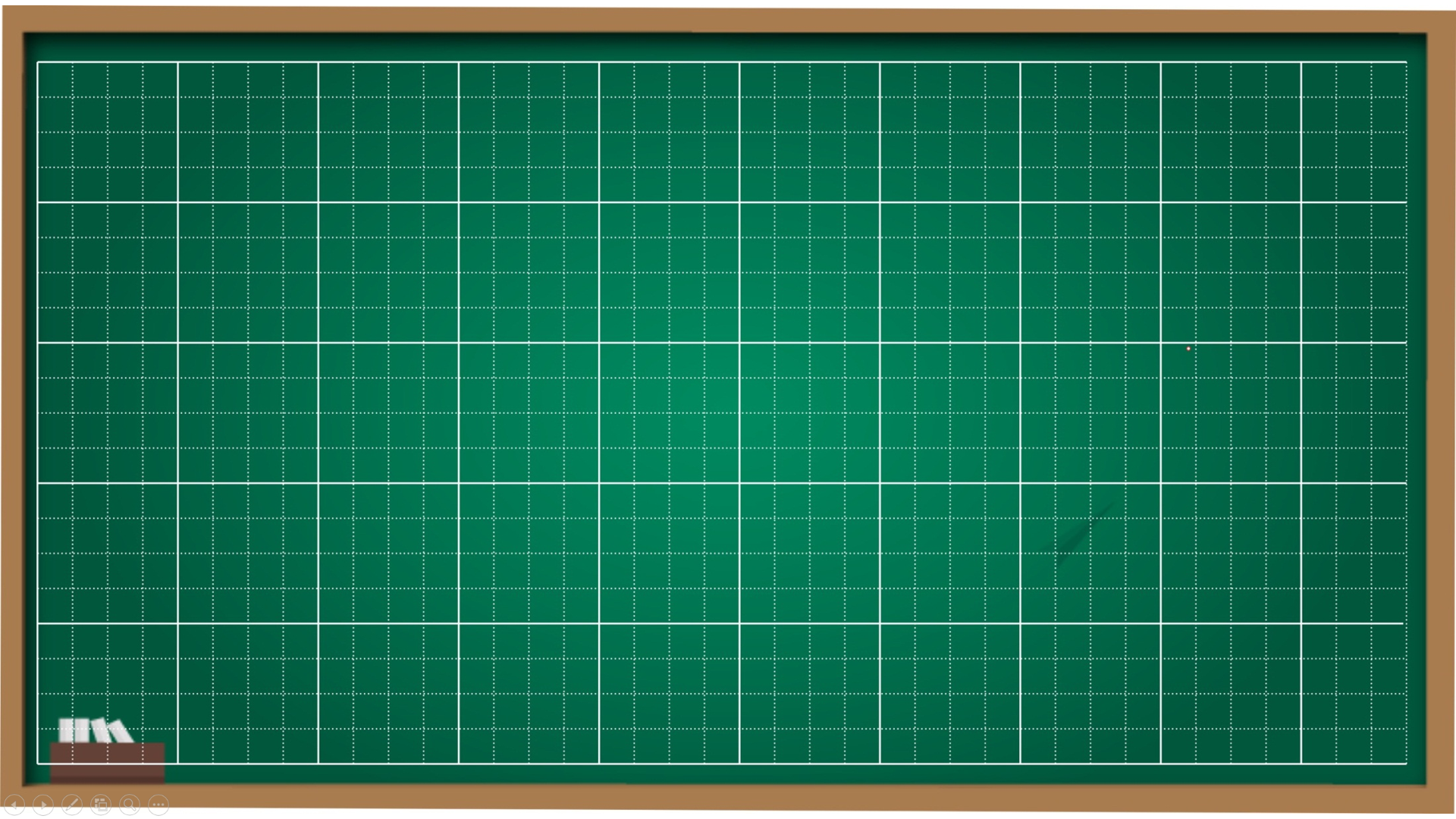 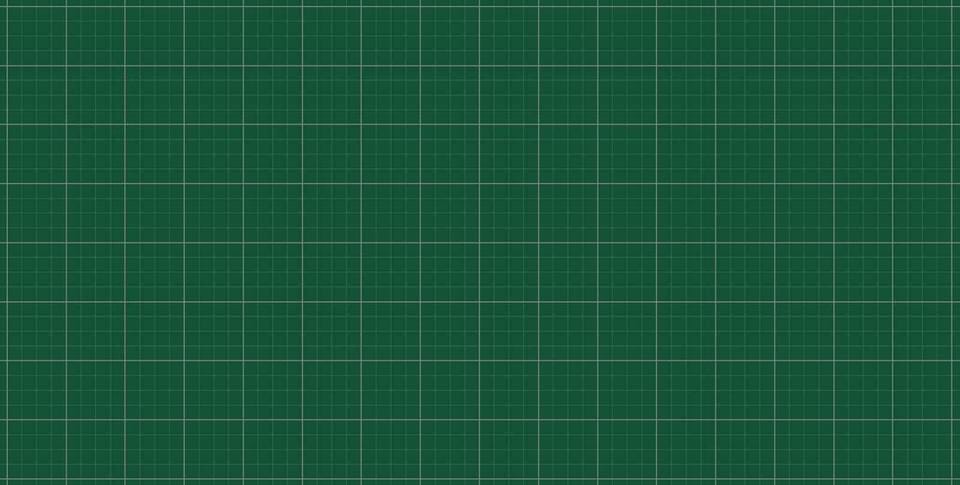 Thứ ….. ngày …. tháng … năm 2022
Toán
Bài 25: Phép chia hết, phép chia có dư (Tiết 1)
[Speaker Notes: Bài giảng soạn bởi Ngọc Lan]
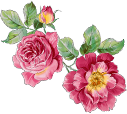 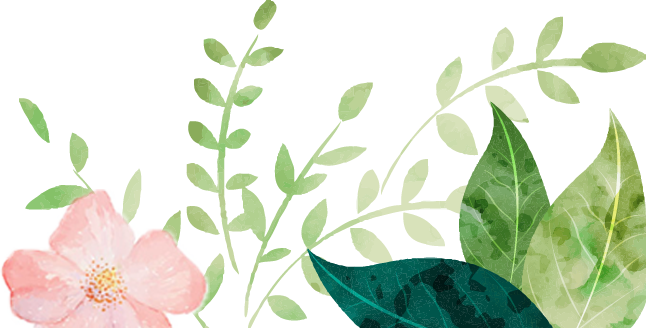 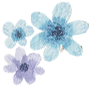 HOẠT ĐỘNG
KHÁM PHÁ
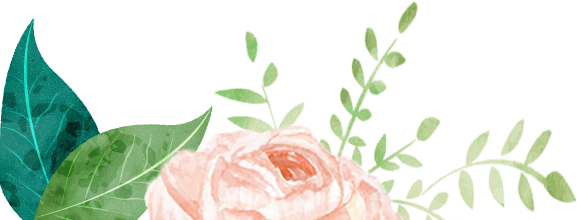 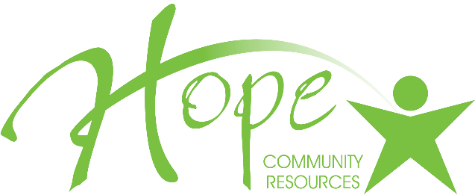 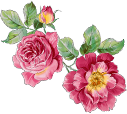 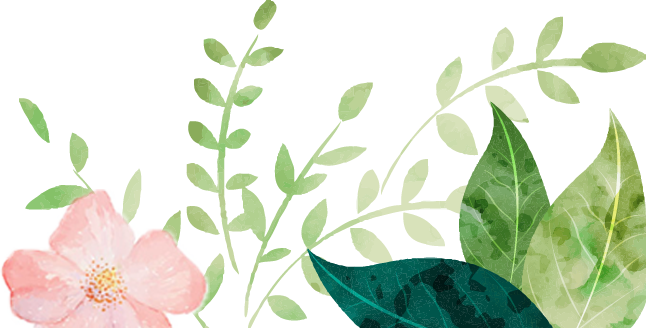 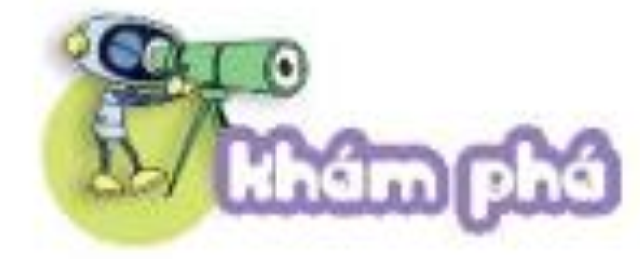 a)
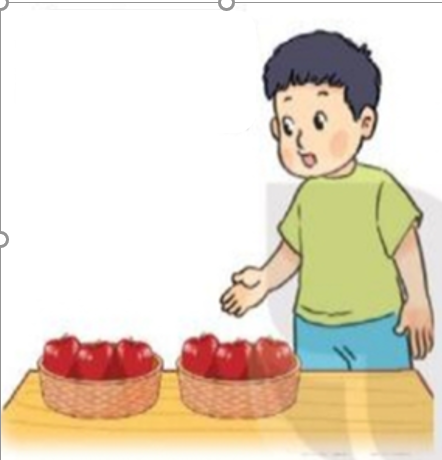 Chia đều 6 quả táo 
vào 2 rổ
. 6 chia 2 được 3, viết 3.
3 nhân 2 bằng 6, 6 trừ 6
bằng 0.
2
6
6
3
0
. Ta nói: 6 : 2 là phép chia hết.
Ta viết: 6 : 2 = 3
Đọc là: Sáu chia hai bằng ba.
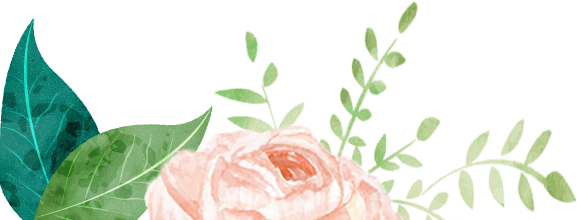 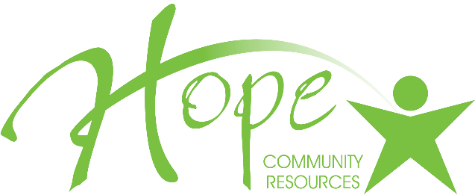 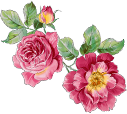 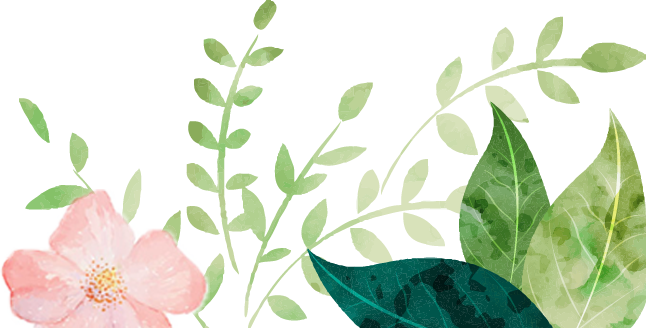 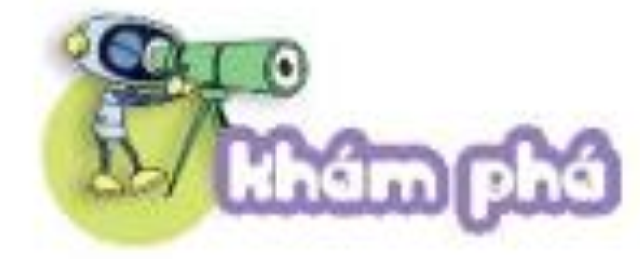 b)
. 7 chia 2 được 3, viết 3.
3 nhân 2 bằng 6, 7 trừ 6
bằng 1.
Chia 7 quả táo vào 2 rổ
mỗi rổ 3 quả
2
7
6
3
1
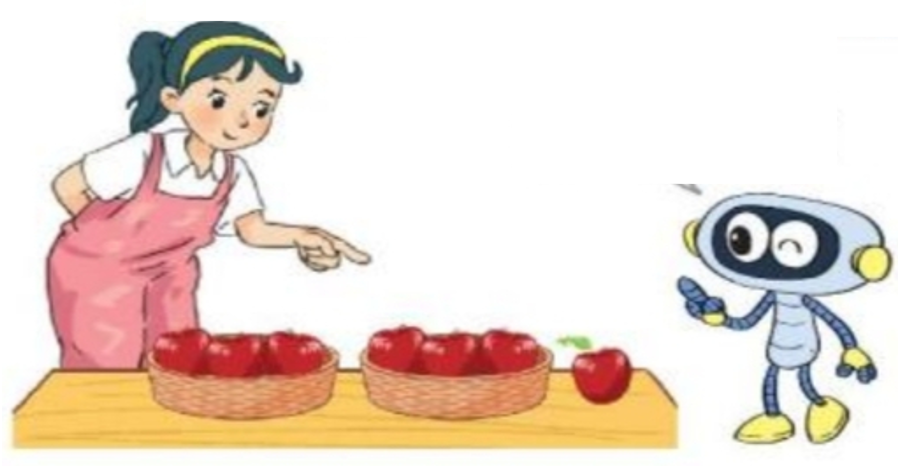 . Ta nói: 7 : 2 là phép chia có dư, 3 là thương và 1 là số dư.
Ta viết: 7 : 2 = 3(dư 1)
Đọc là: Bảy chia hai bằng ba, dư 1.
Dư ra 1 quả
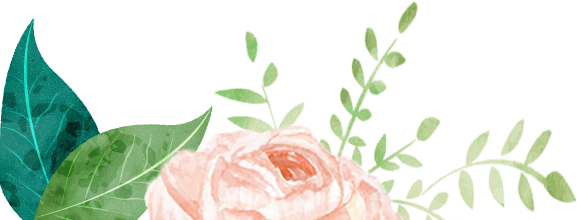 Chú ý: Số dư bé hơn số chia.
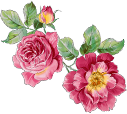 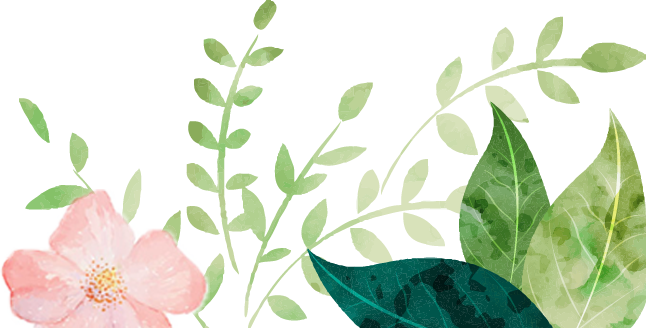 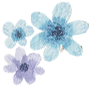 LUYỆN TẬP
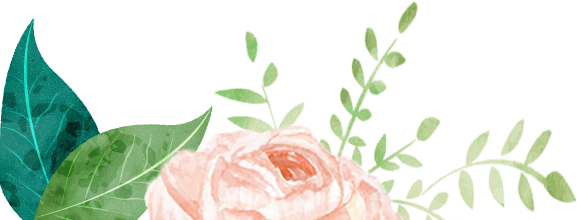 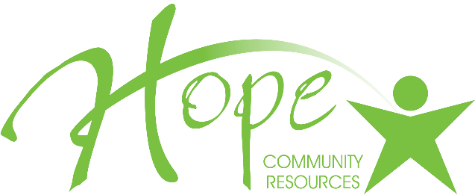 Sách giáo khoa/ Trang 73
[Speaker Notes: Bài giảng soạn bởi Ngọc Lan]
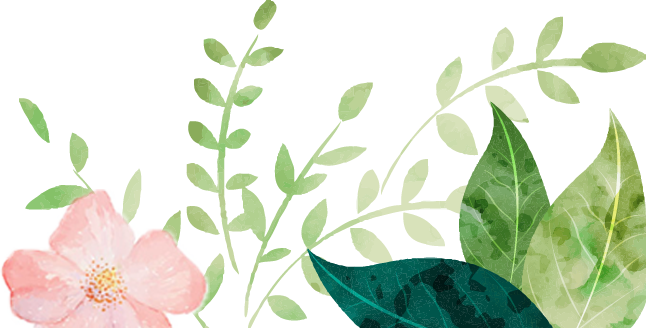 Tính.
1
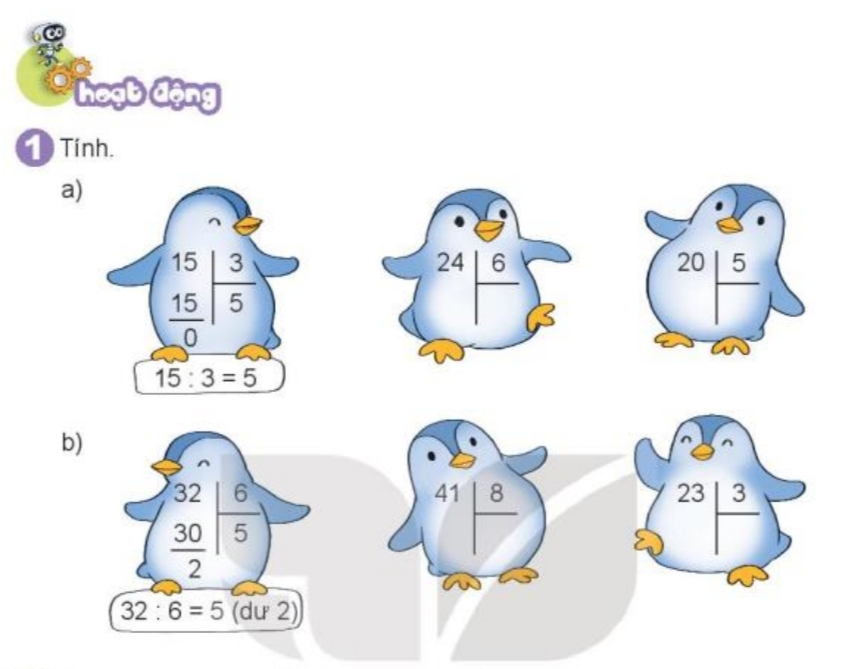 24
20
4
4
0
0
21
40
7
5
2
1
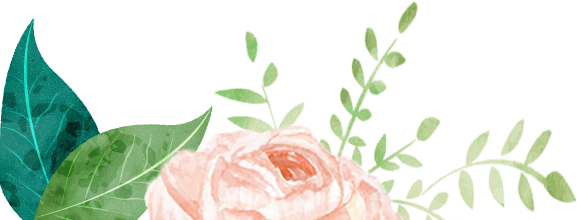 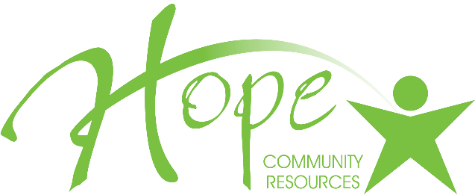 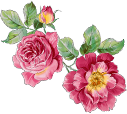 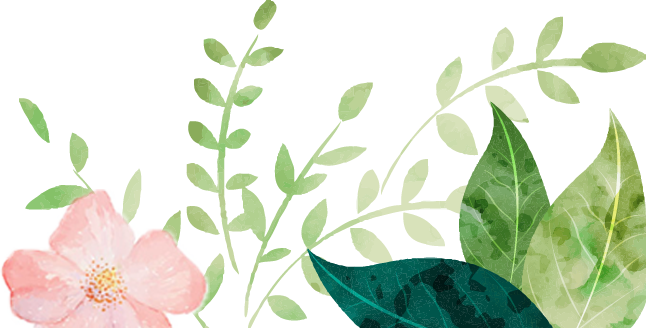 18 : 3 = 6
2
18 : 5 = 3 (dư 3)
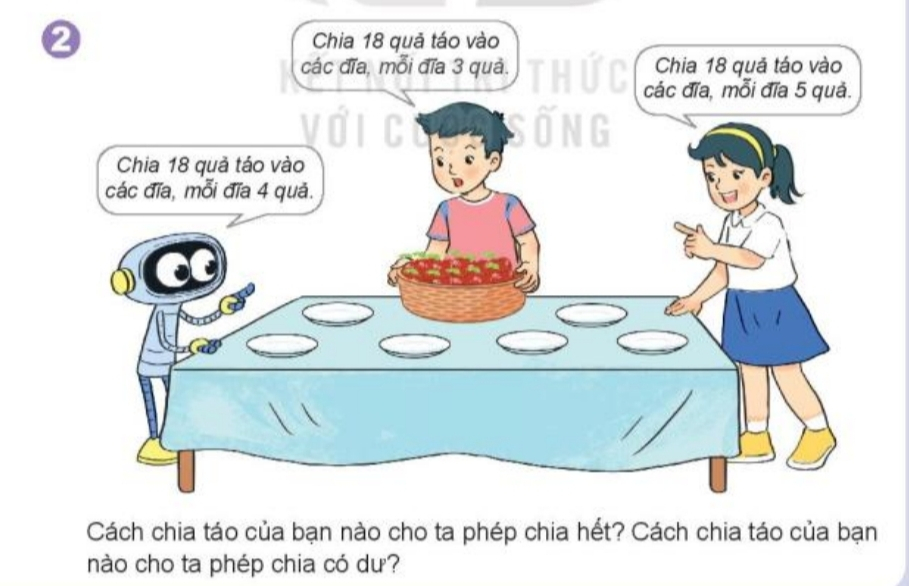 18 : 4 = 4 (dư 2)
Cách chia táo của Nam là phép chia hết. Cách chia táo của Rô bốt và Mai là phép chia có dư.
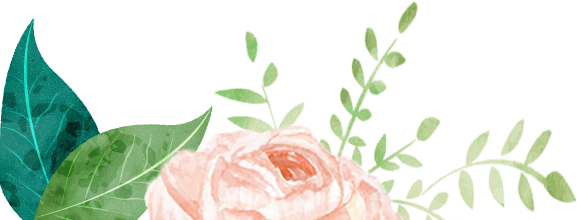 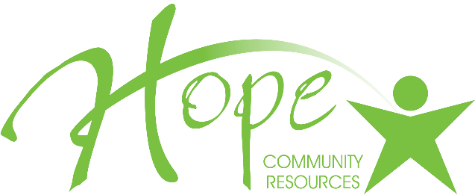 [Speaker Notes: Bài giảng soạn bởi Ngọc Lan]
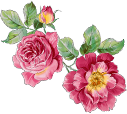 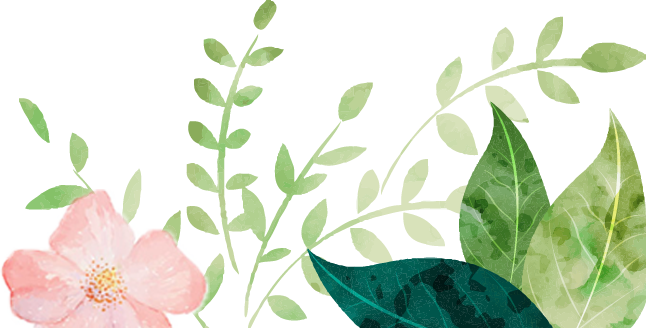 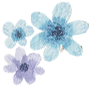 VẬN DỤNG, 
TRẢI NGHIỆM
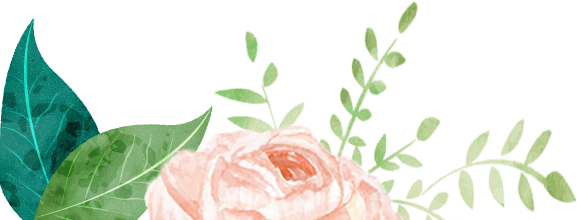 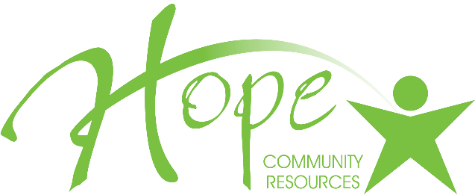 [Speaker Notes: Bài giảng soạn bởi Ngọc Lan]
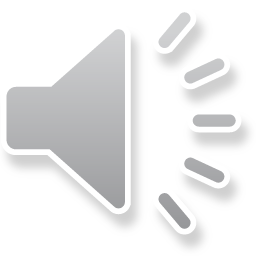 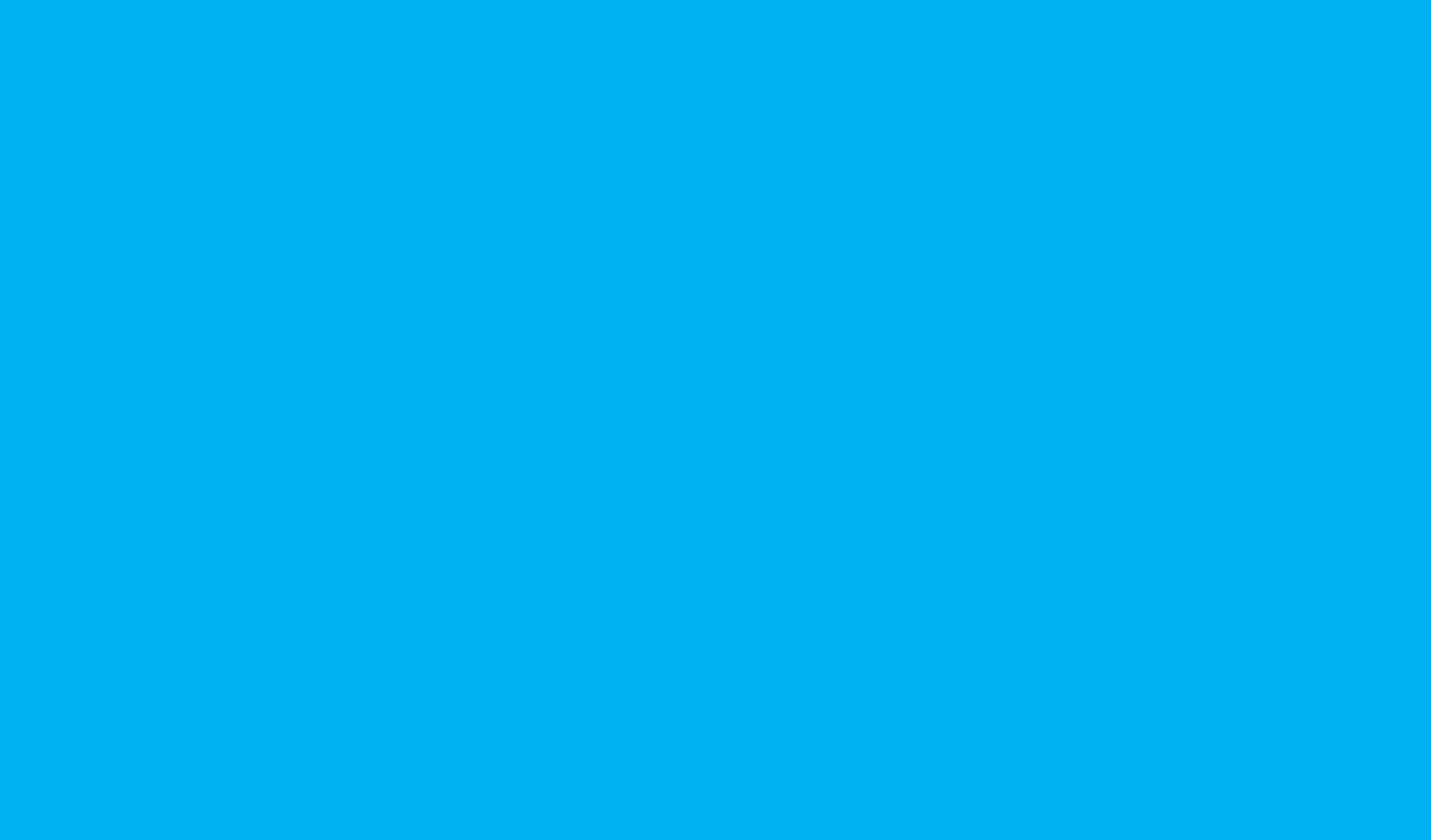 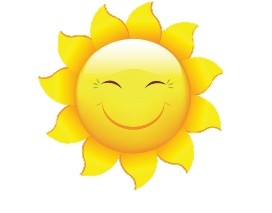 Hoa Mặt Trời
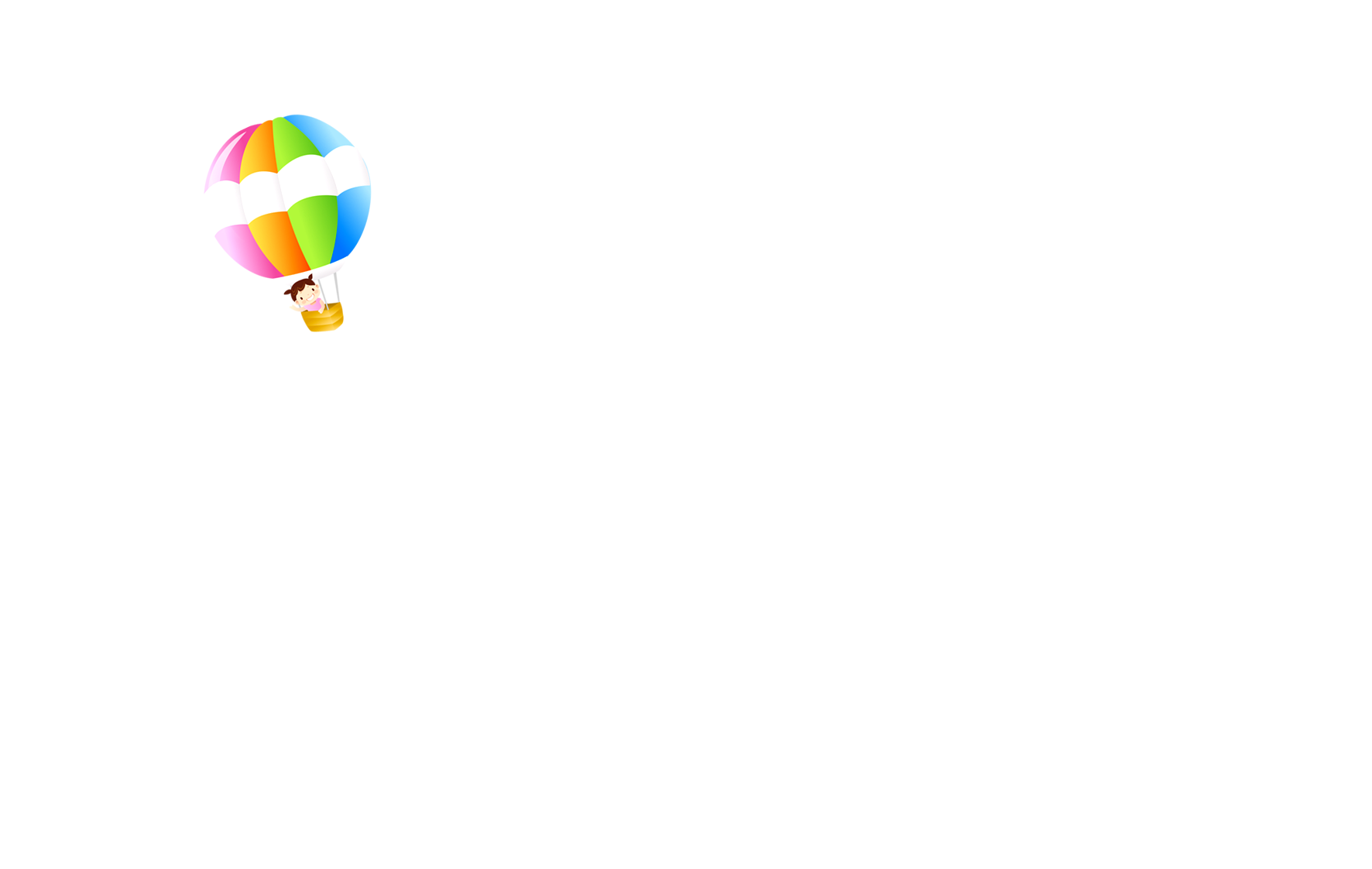 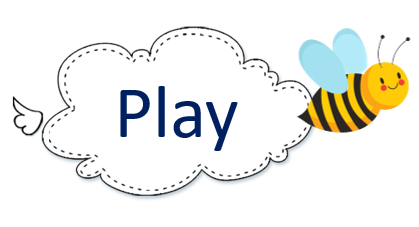 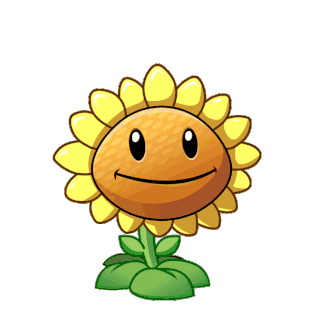 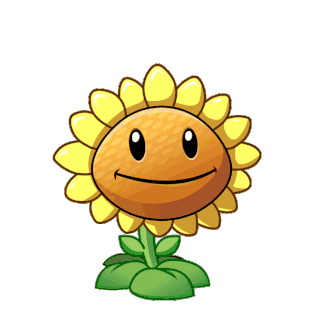 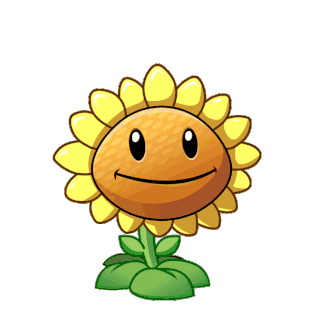 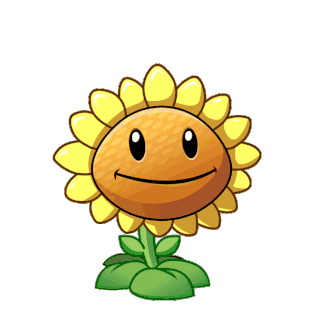 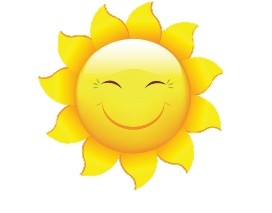 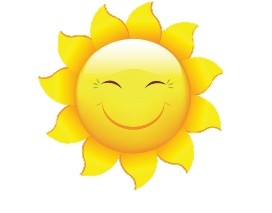 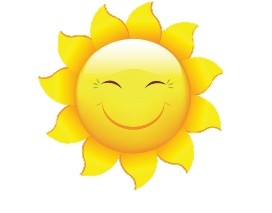 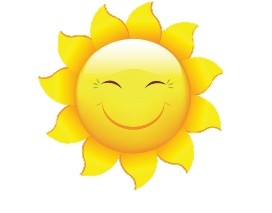 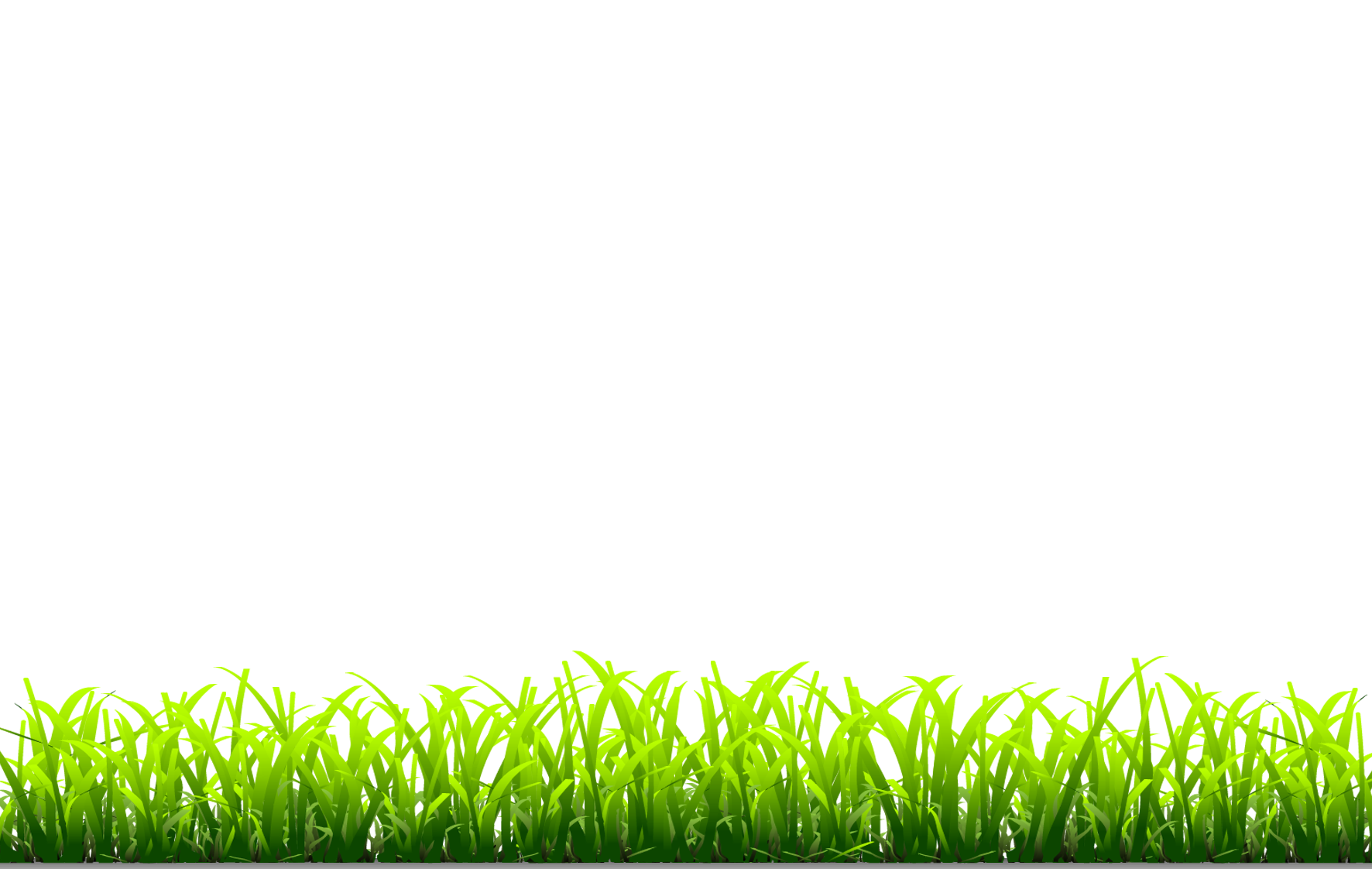 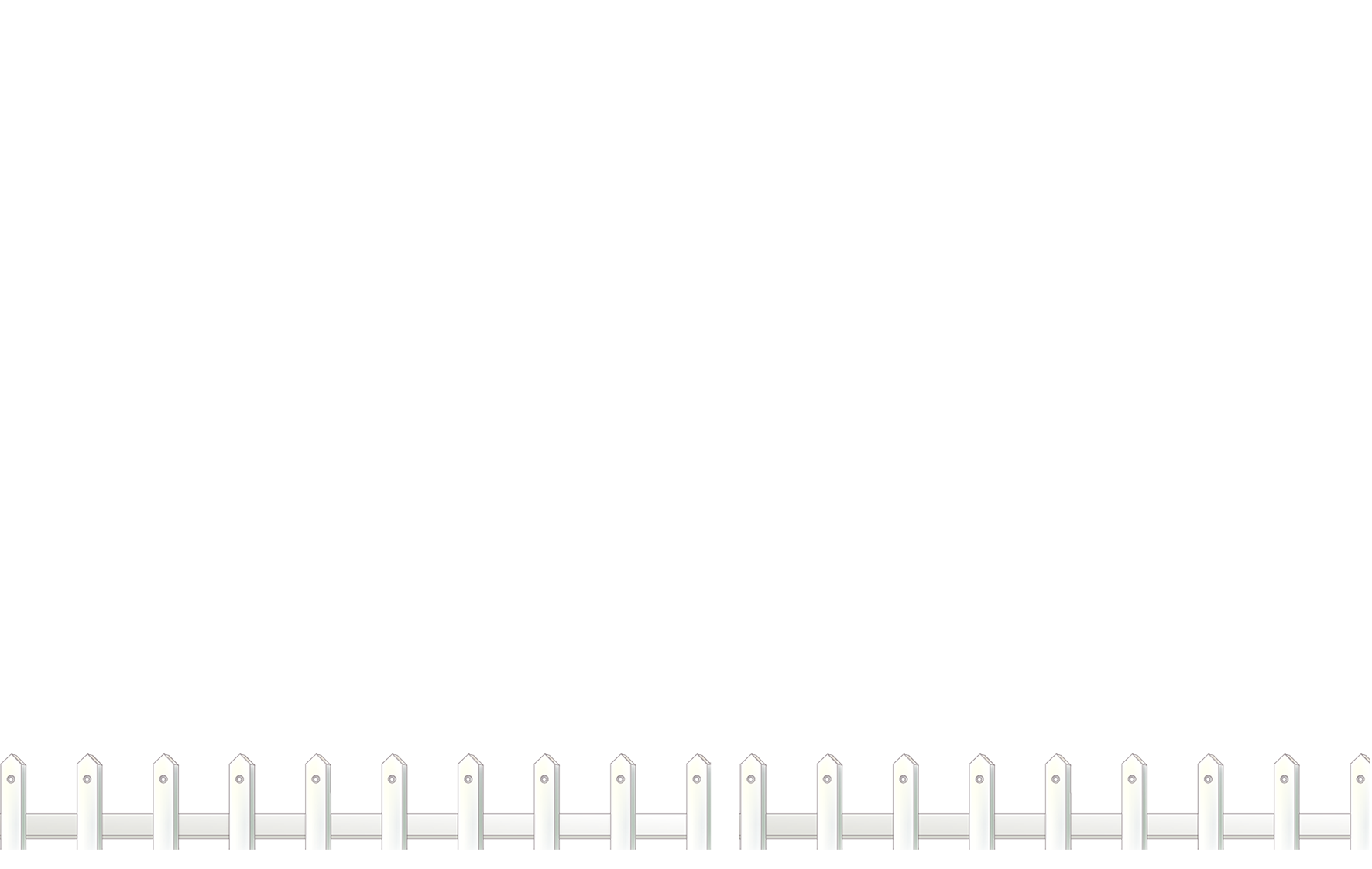 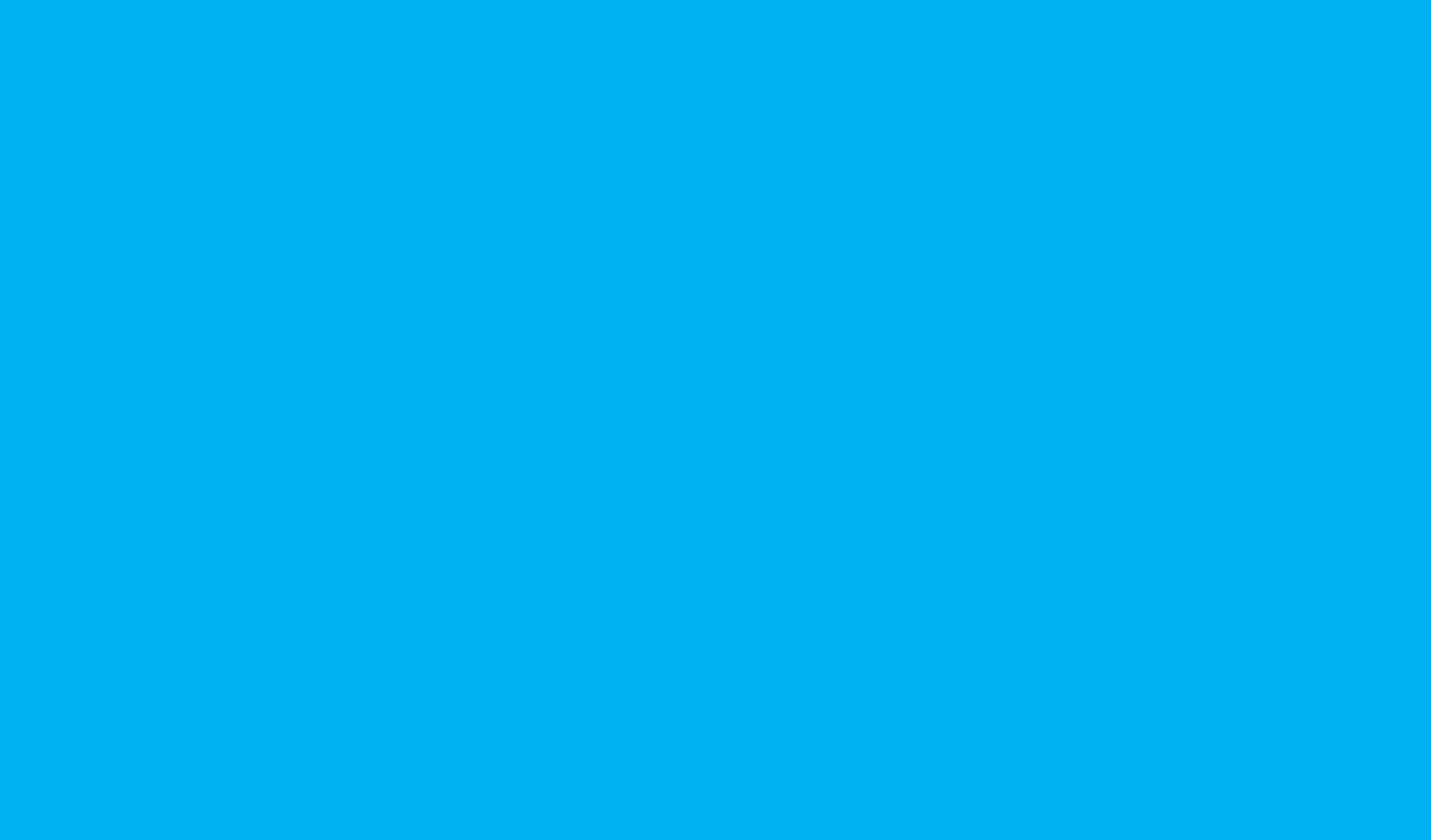 16 : 4 = ?
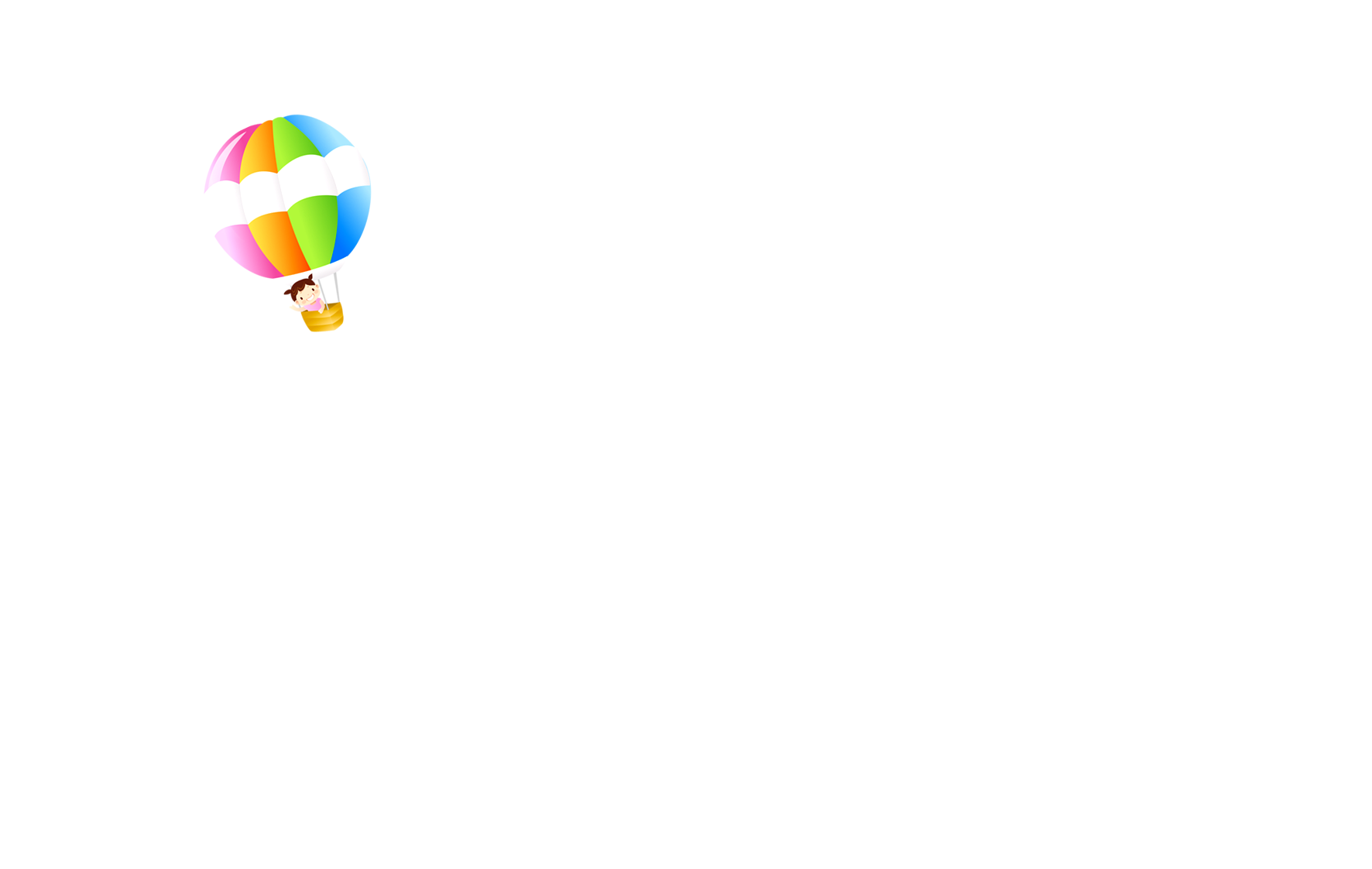 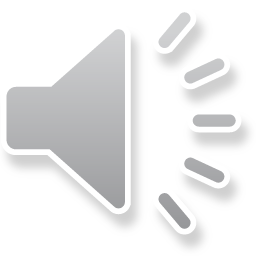 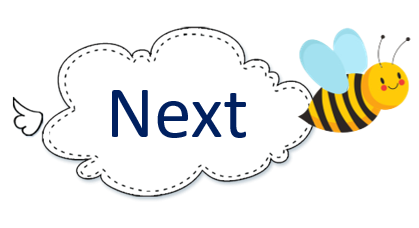 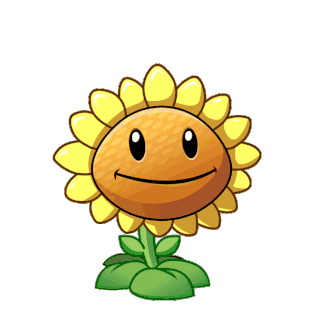 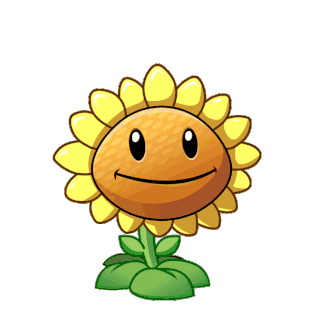 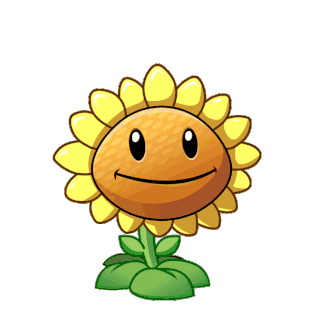 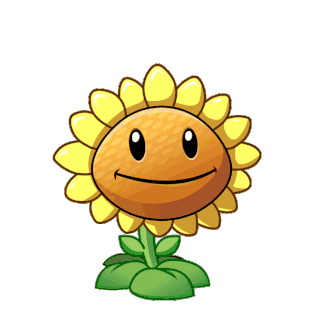 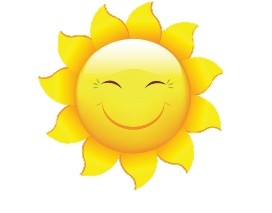 A
B
C
D
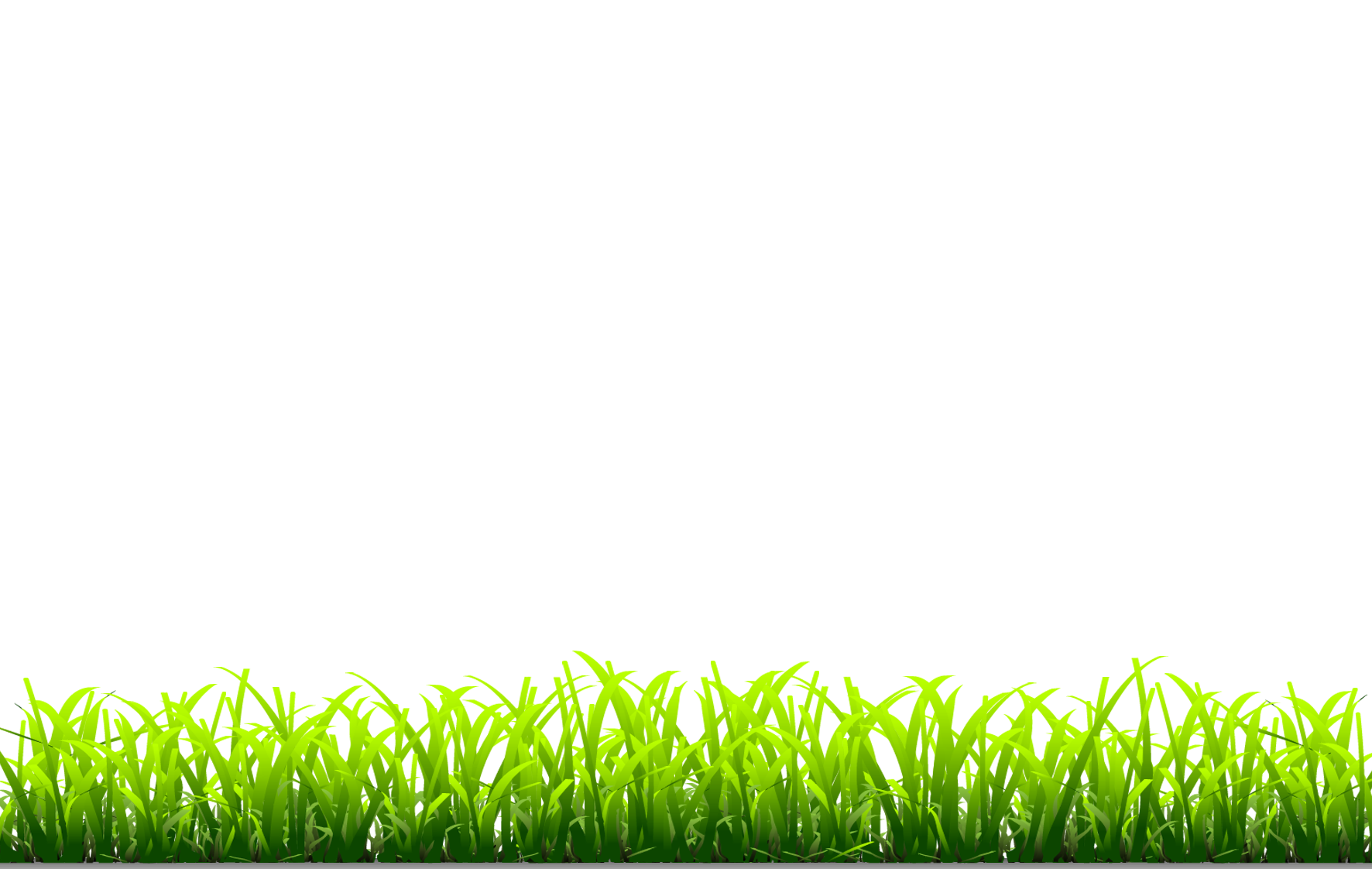 2
5
3
4
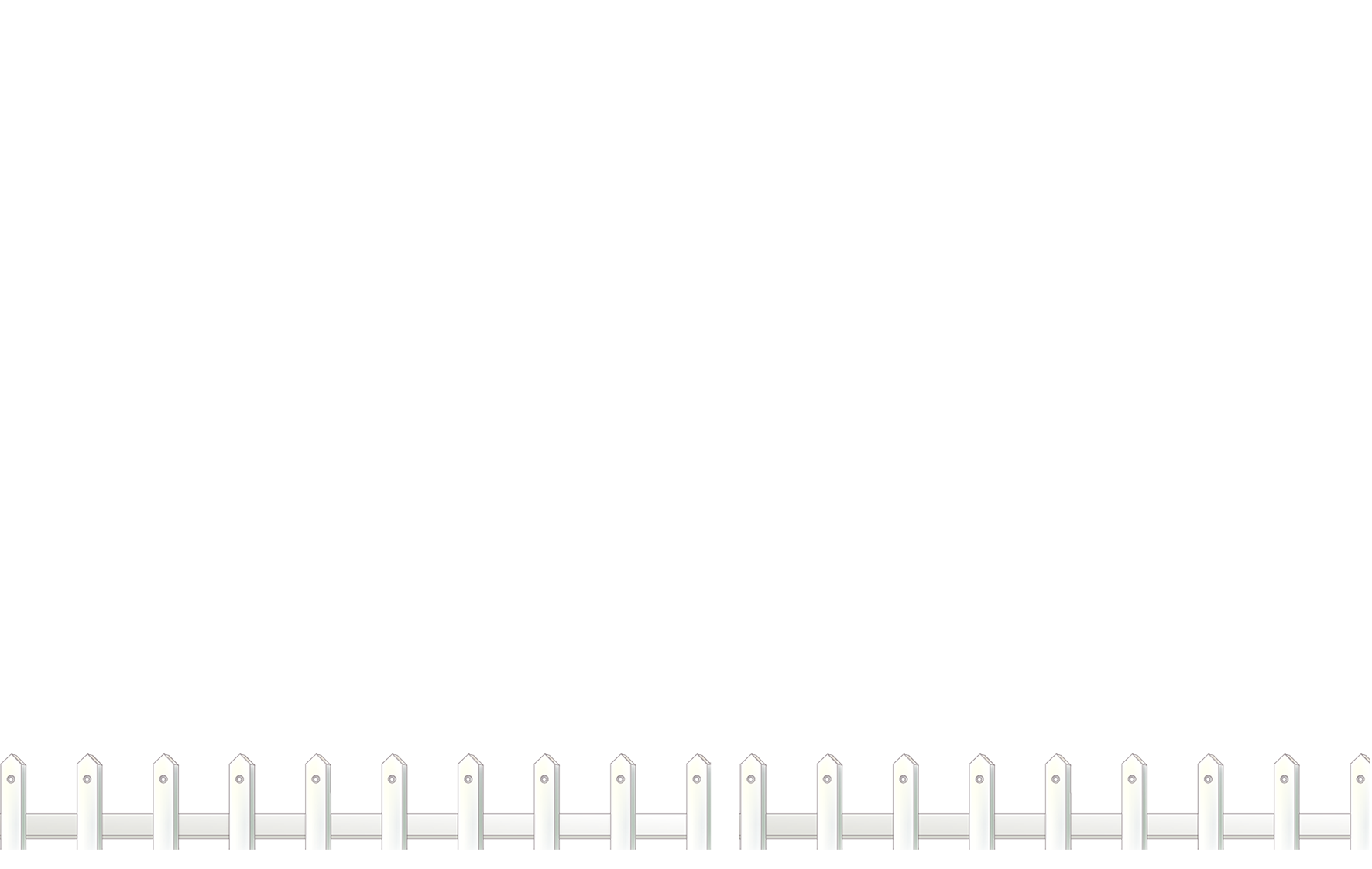 [Speaker Notes: Click vào các bông hoa để ra đáp án]
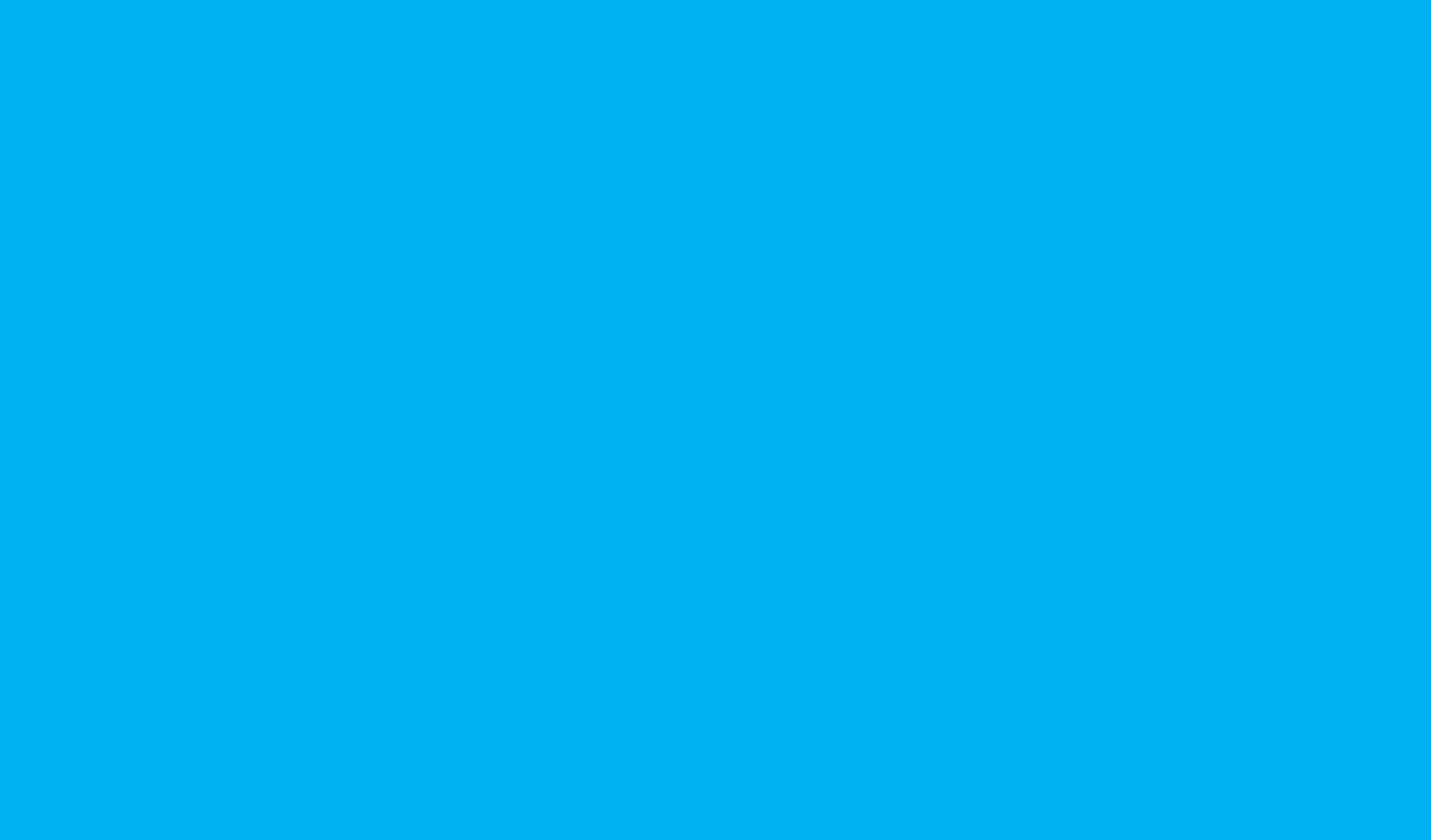 22 : 3 = 7 (dư 1)
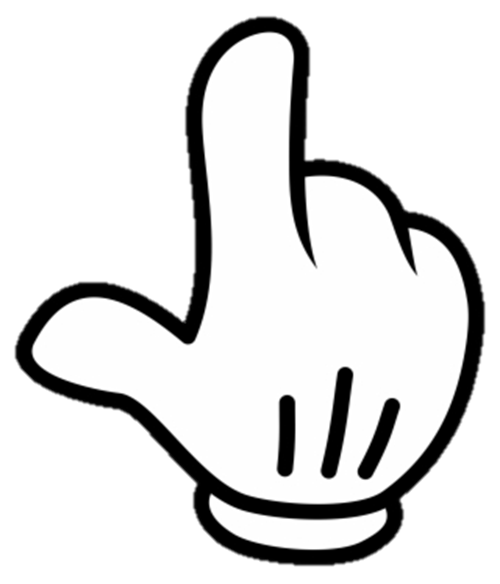 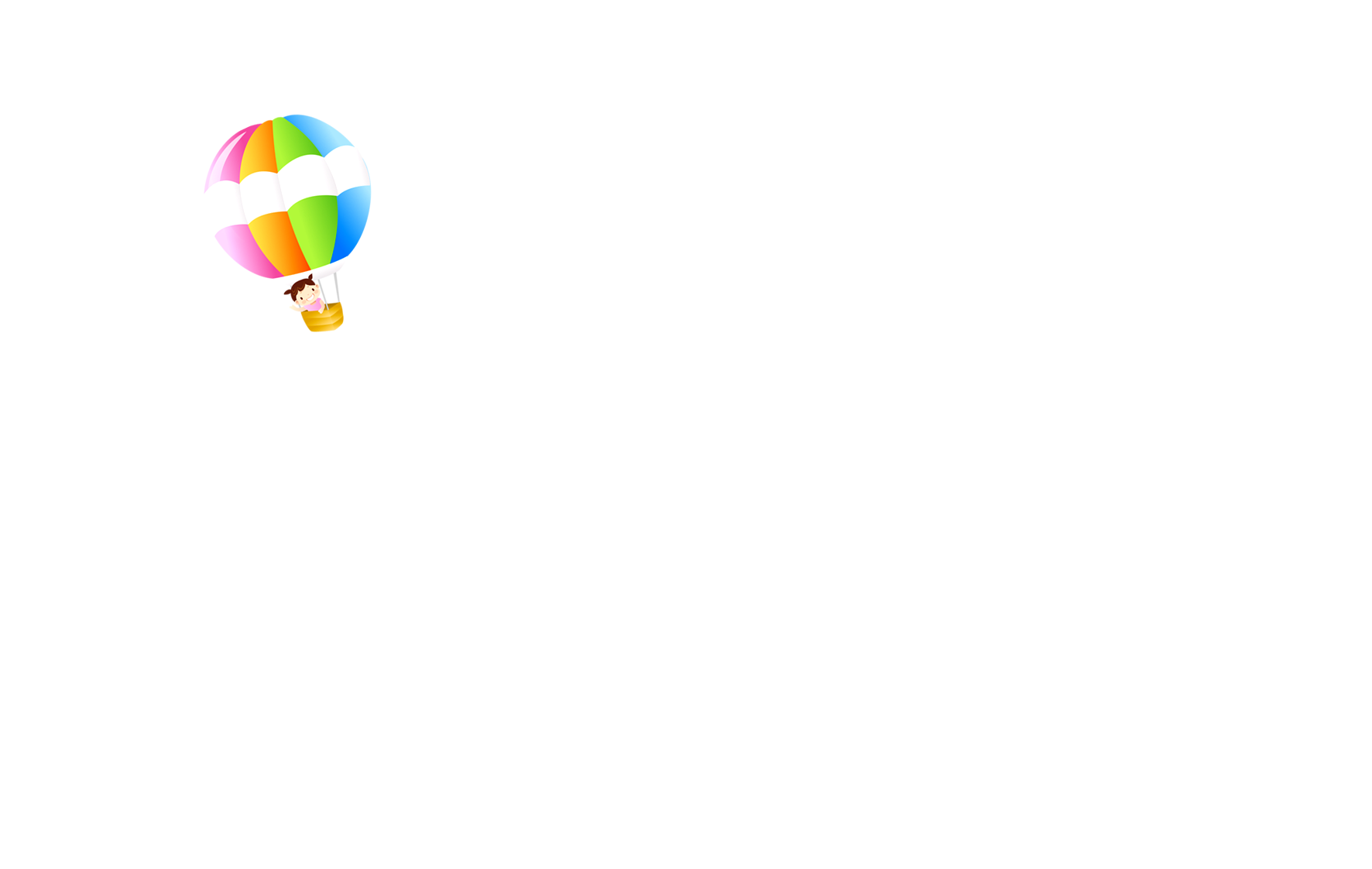 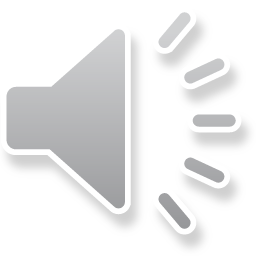 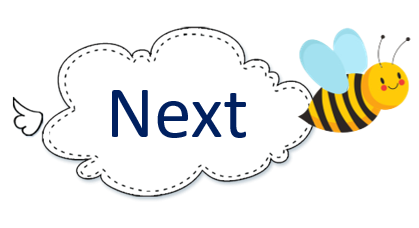 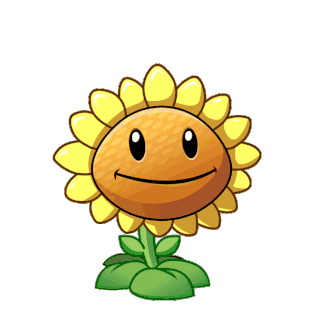 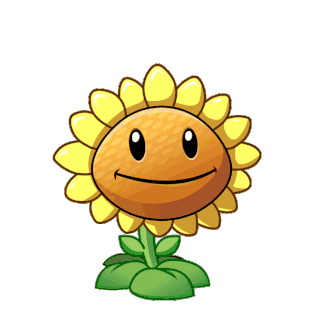 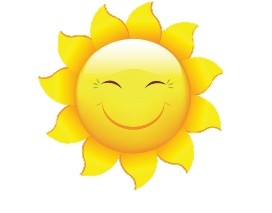 A
B
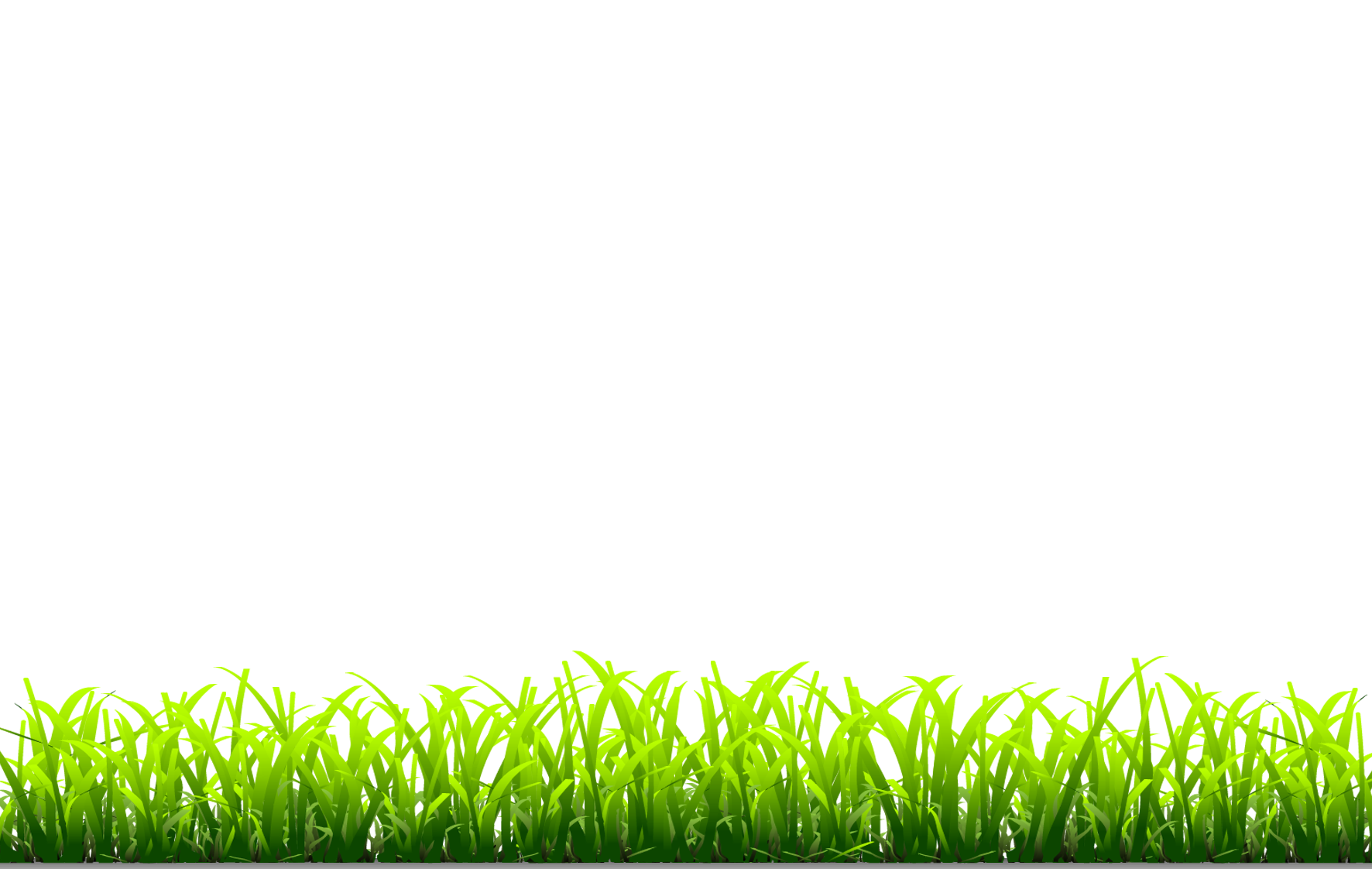 Đúng
Sai
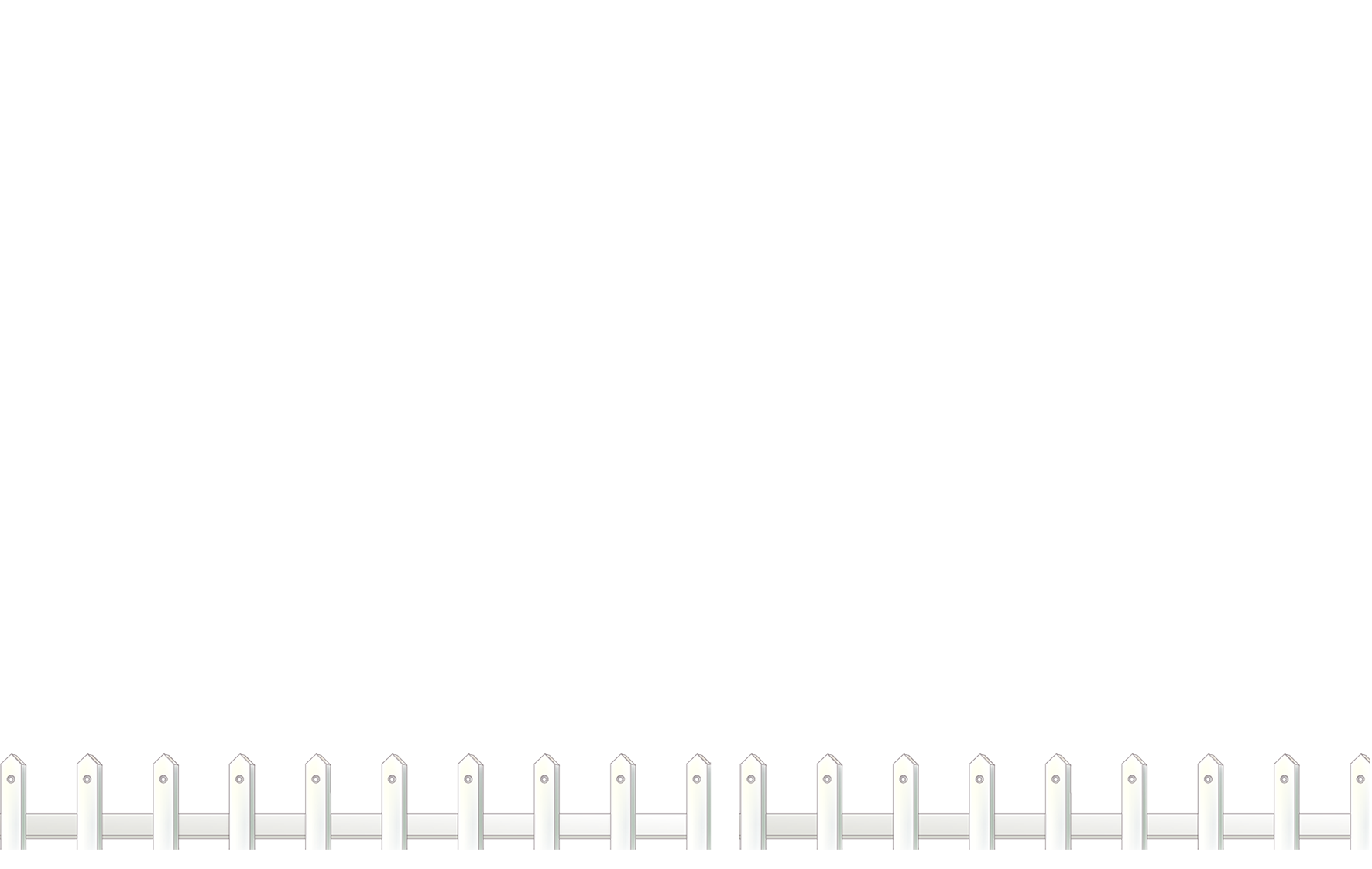 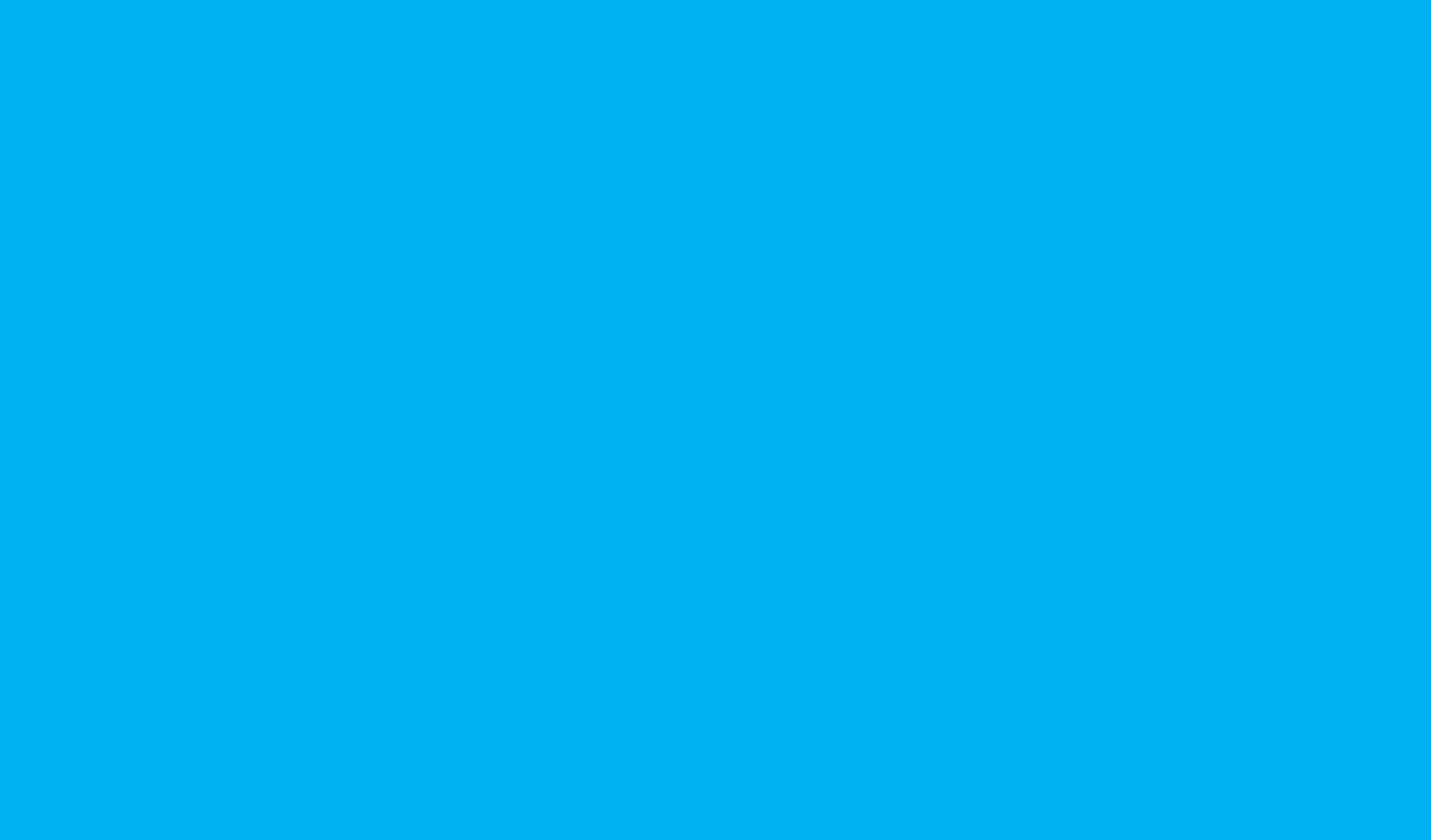 26 : 5 = ?
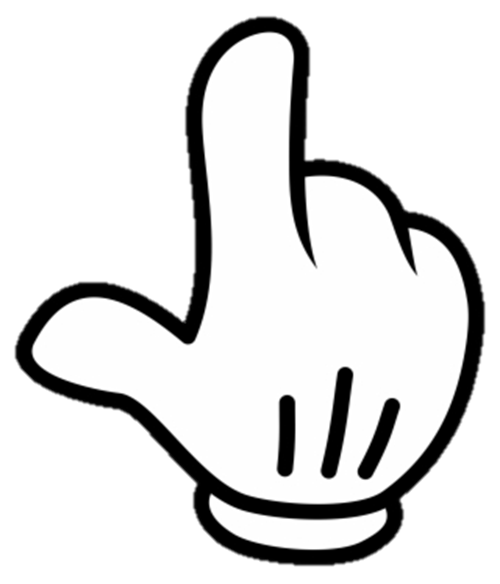 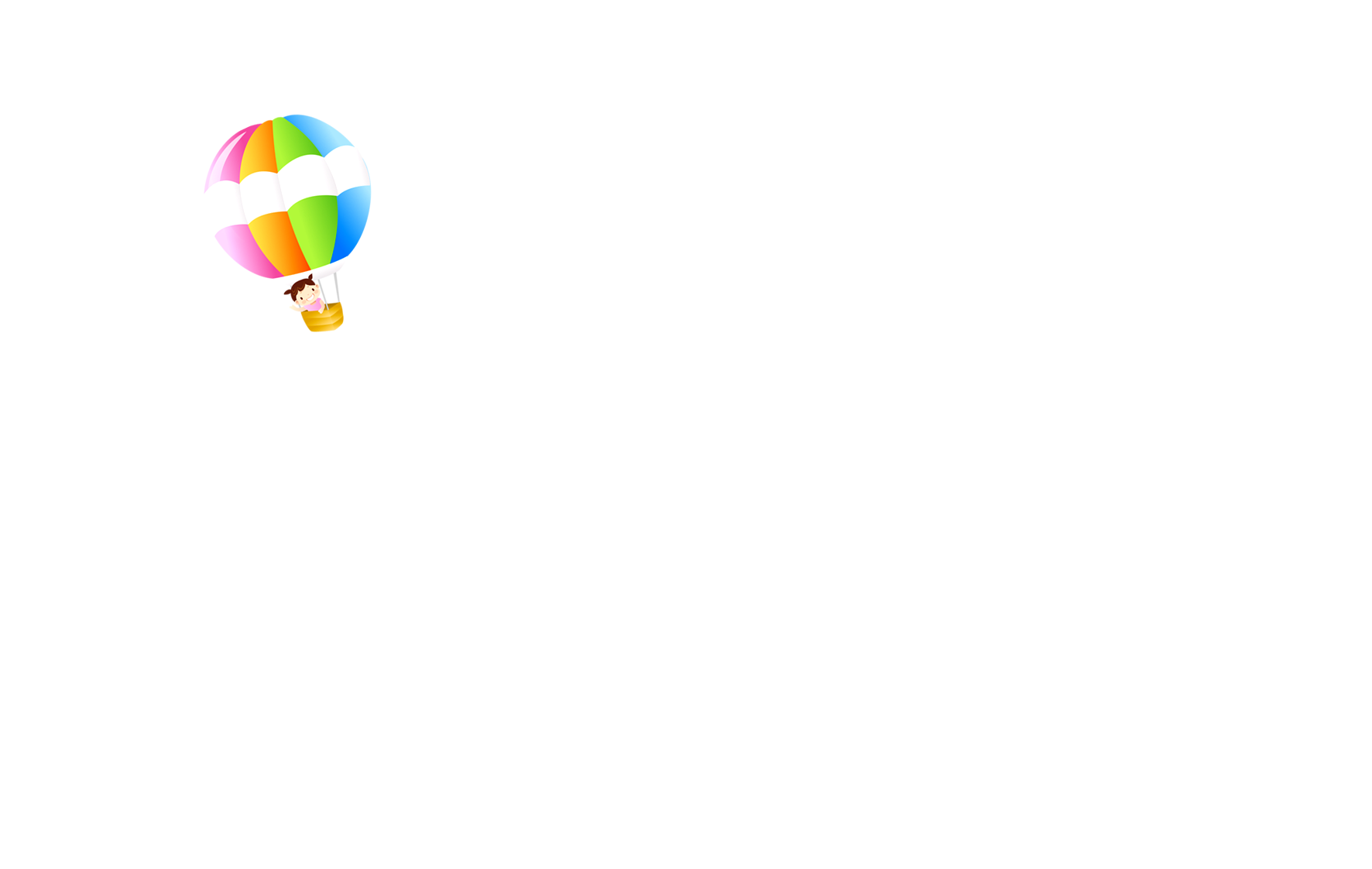 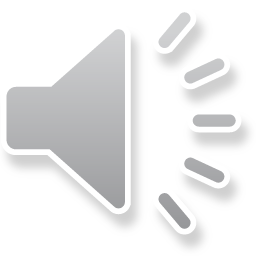 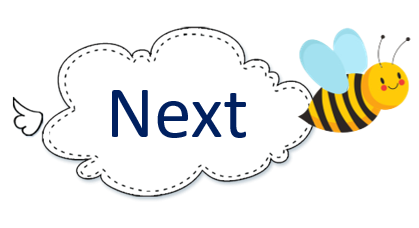 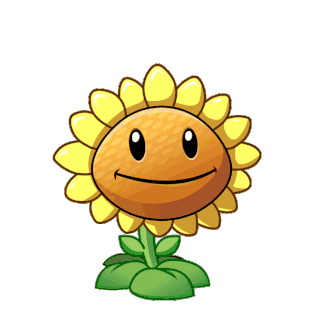 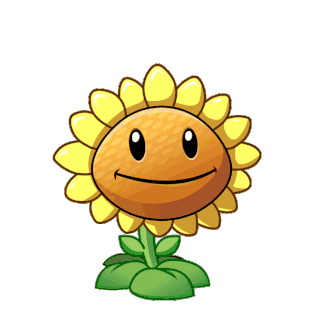 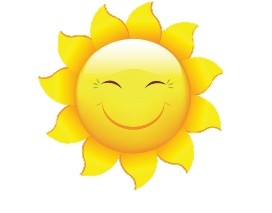 A
B
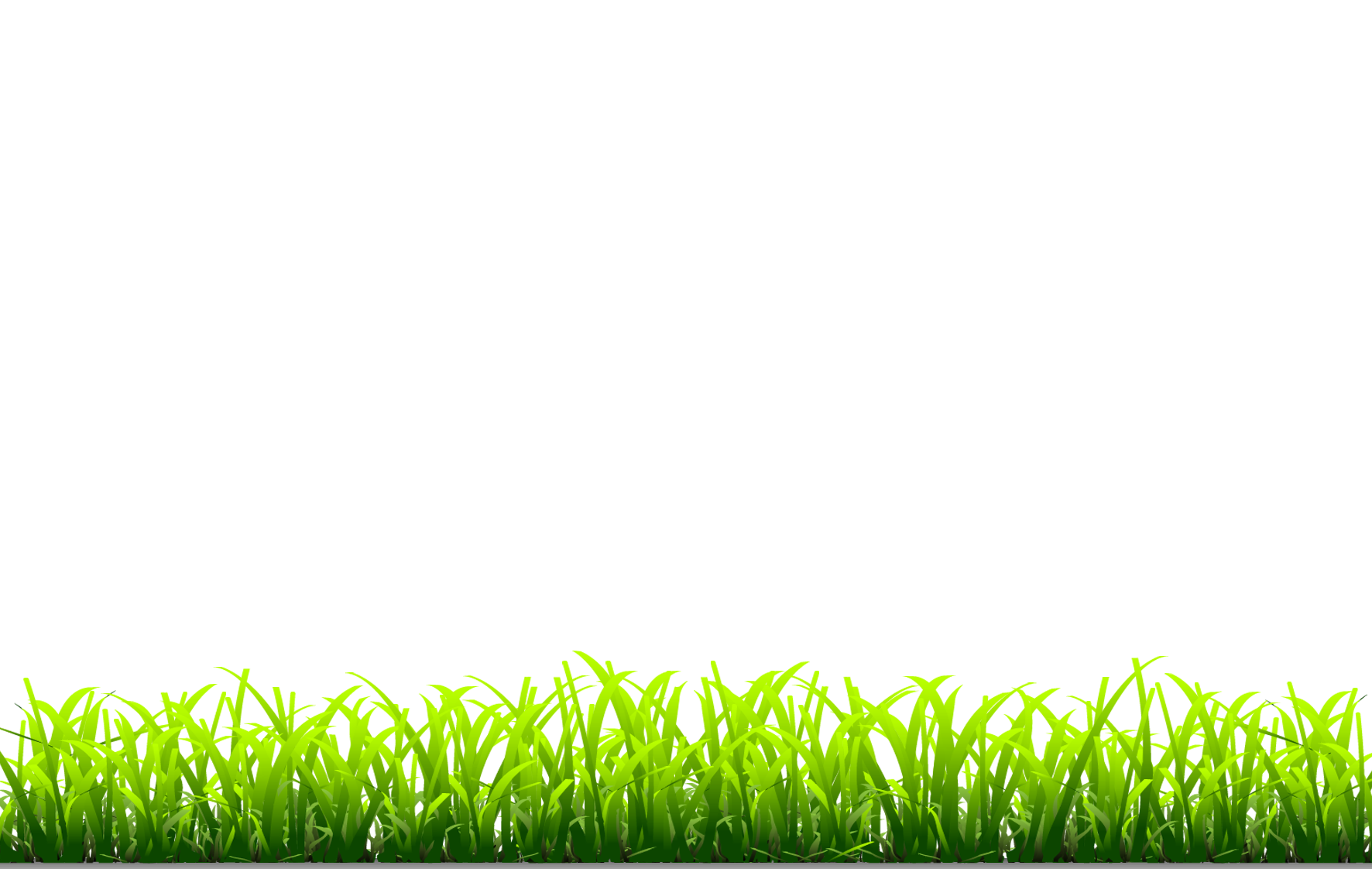 5
5  (dư 1)
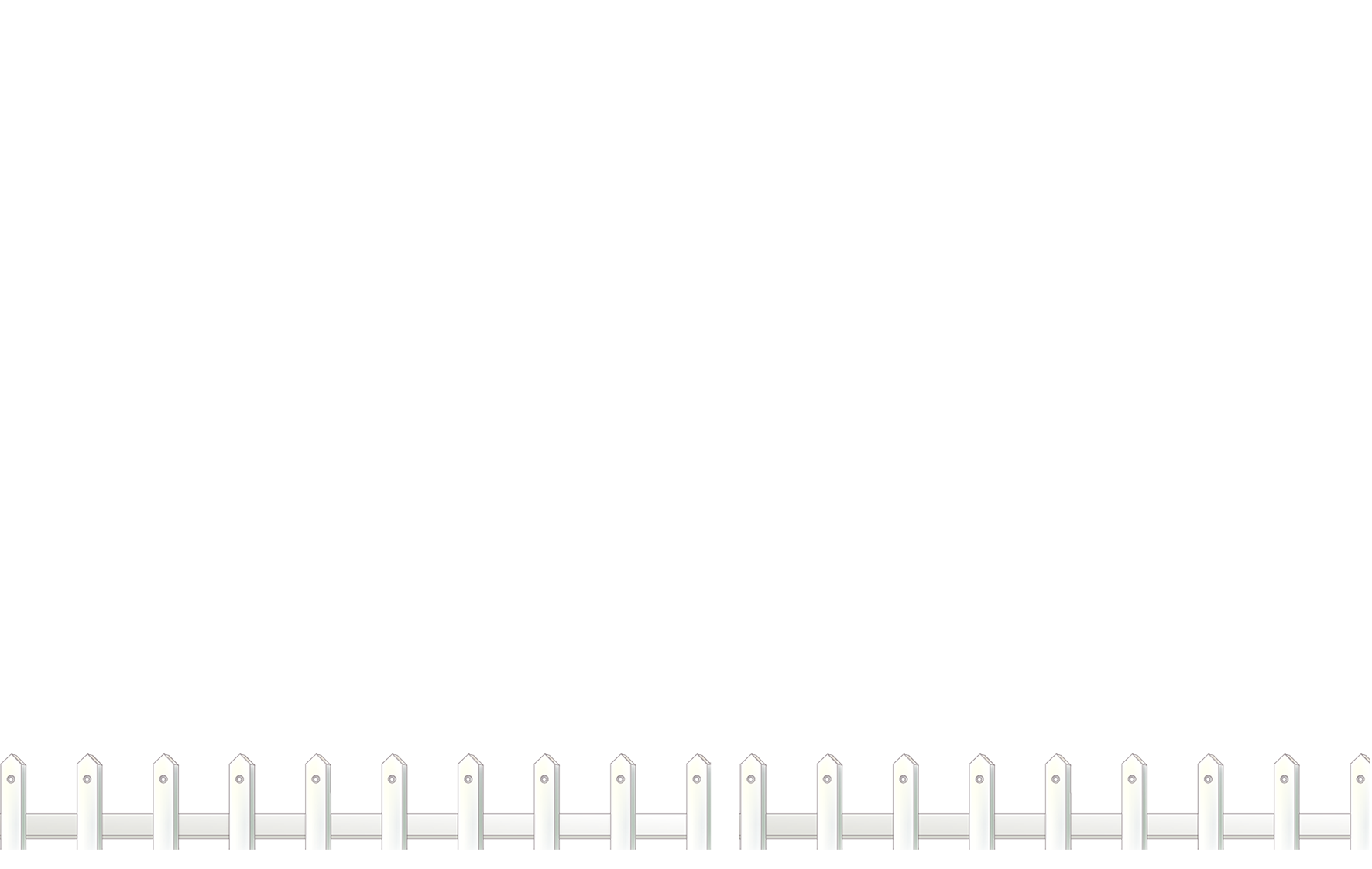 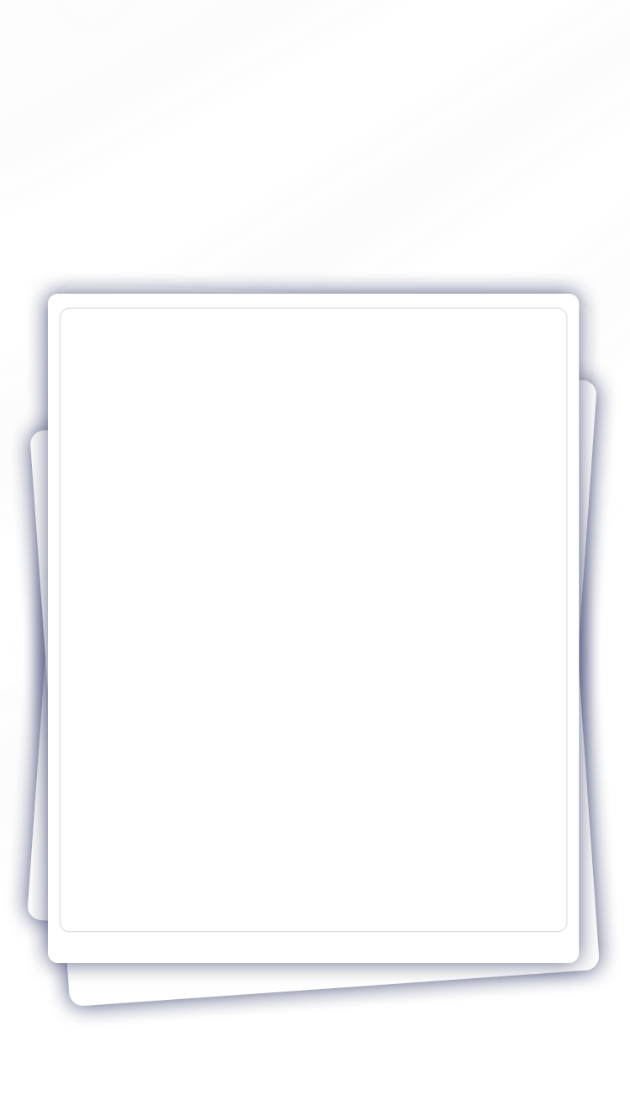 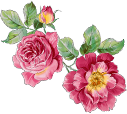 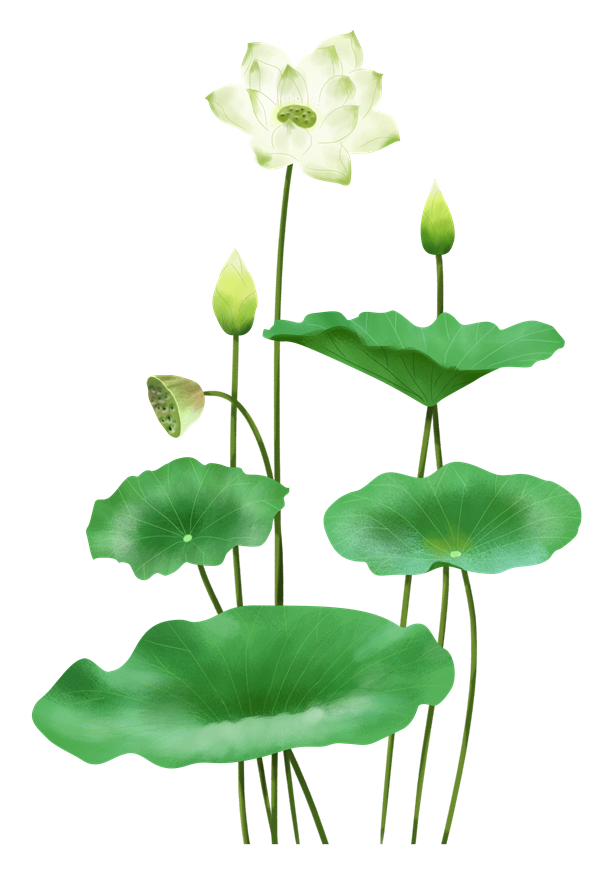 TẠM BIỆT CÁC EM!